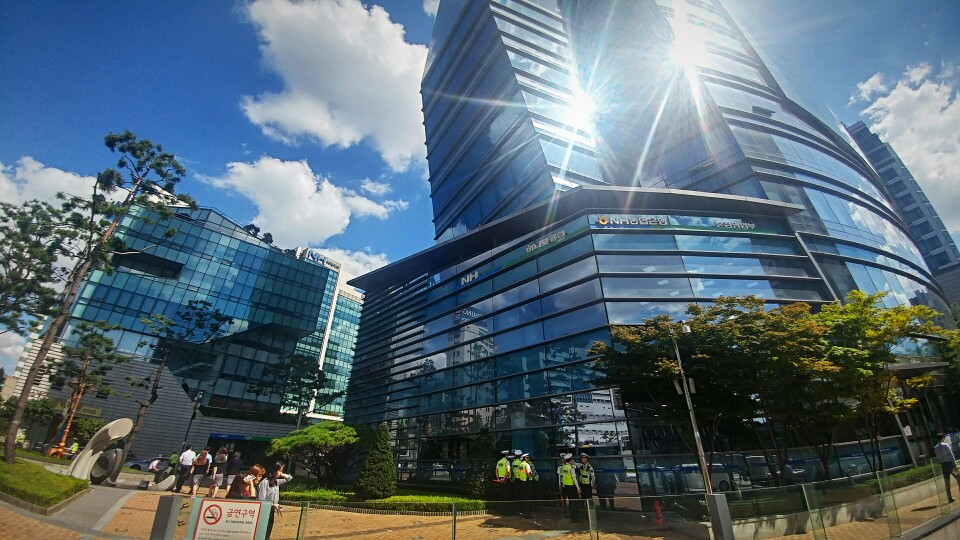 Introduction to NACF, NH Cok Bank
National Agricultural Cooperative Federation
1
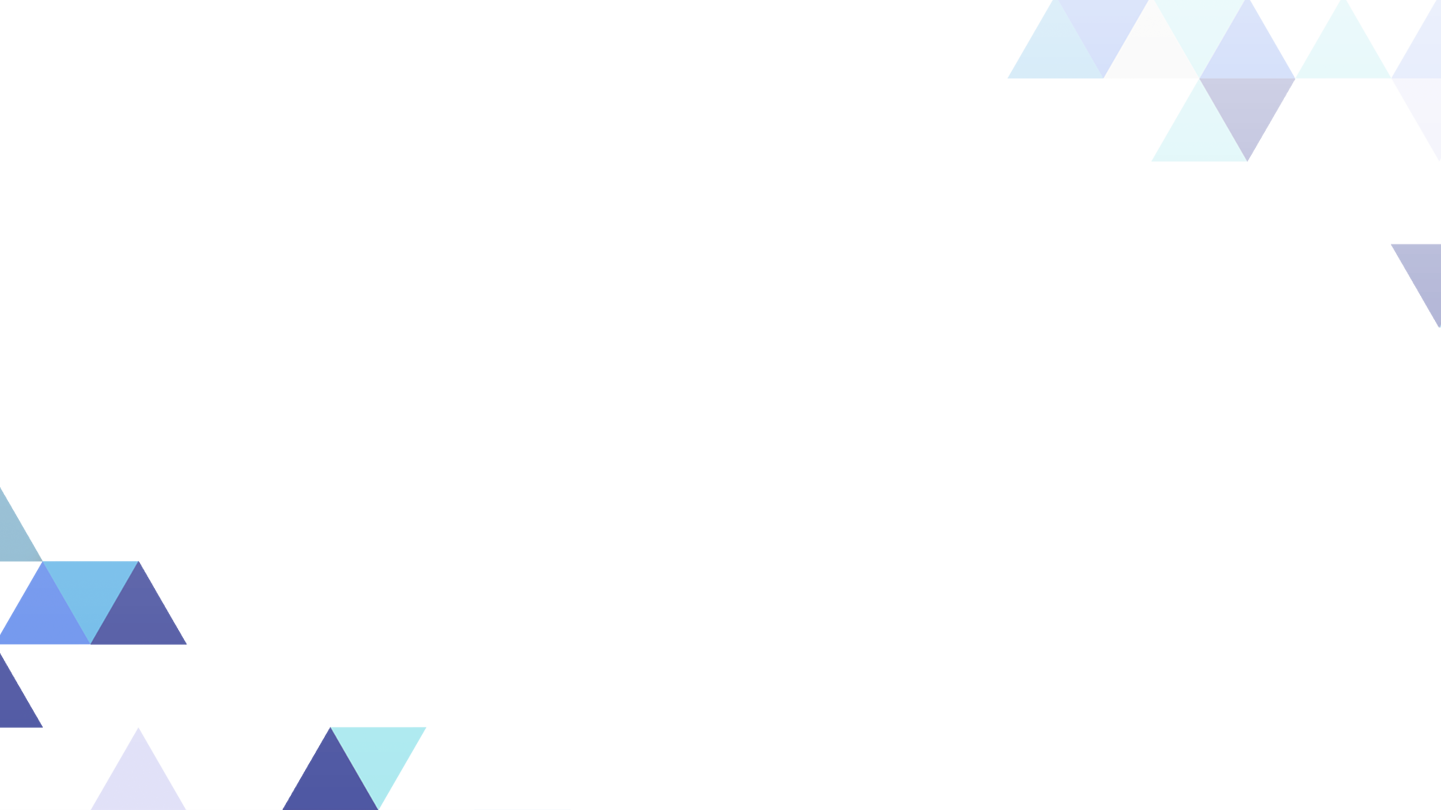 Contents
Ⅰ. Introducing NACF
Overview
History
Business network

Ⅱ. NH Cok Bank
Background
Definition
Main service
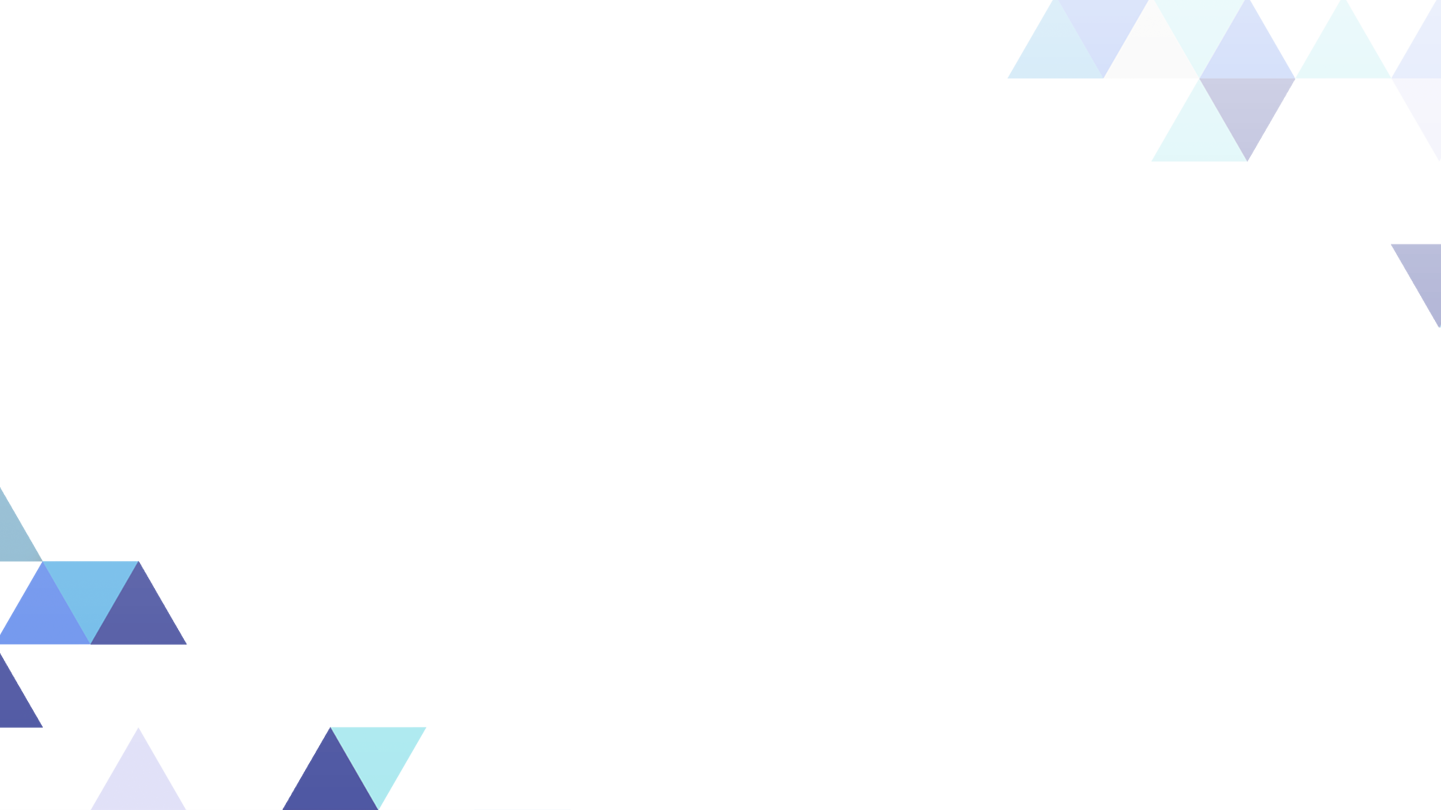 2
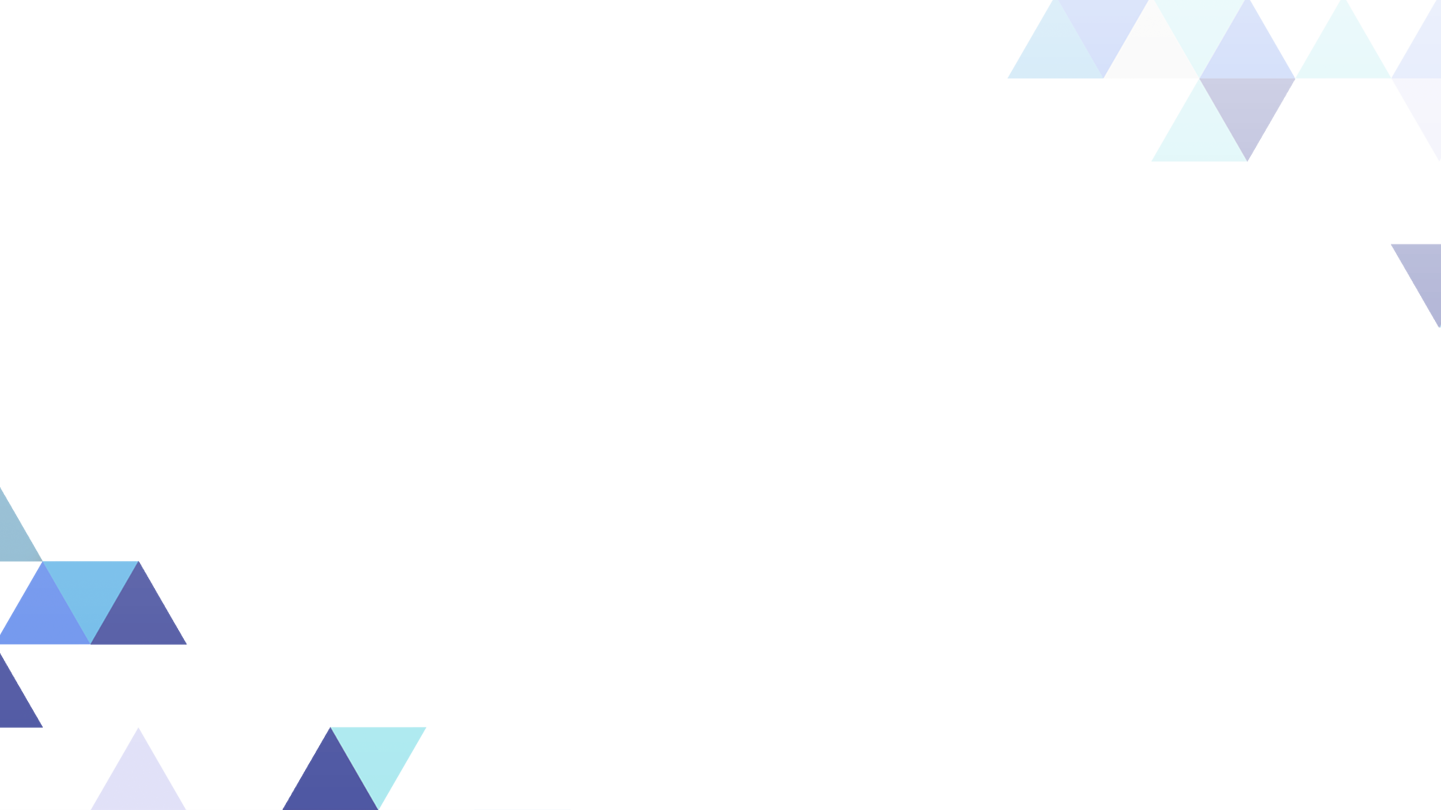 Contents
Ⅲ. Cok Farm, Cok Food
<Cok Farm>
Overview
Main service
<Cok Food>
Overview
Main service

Ⅳ. Vision of NH Cok Bank
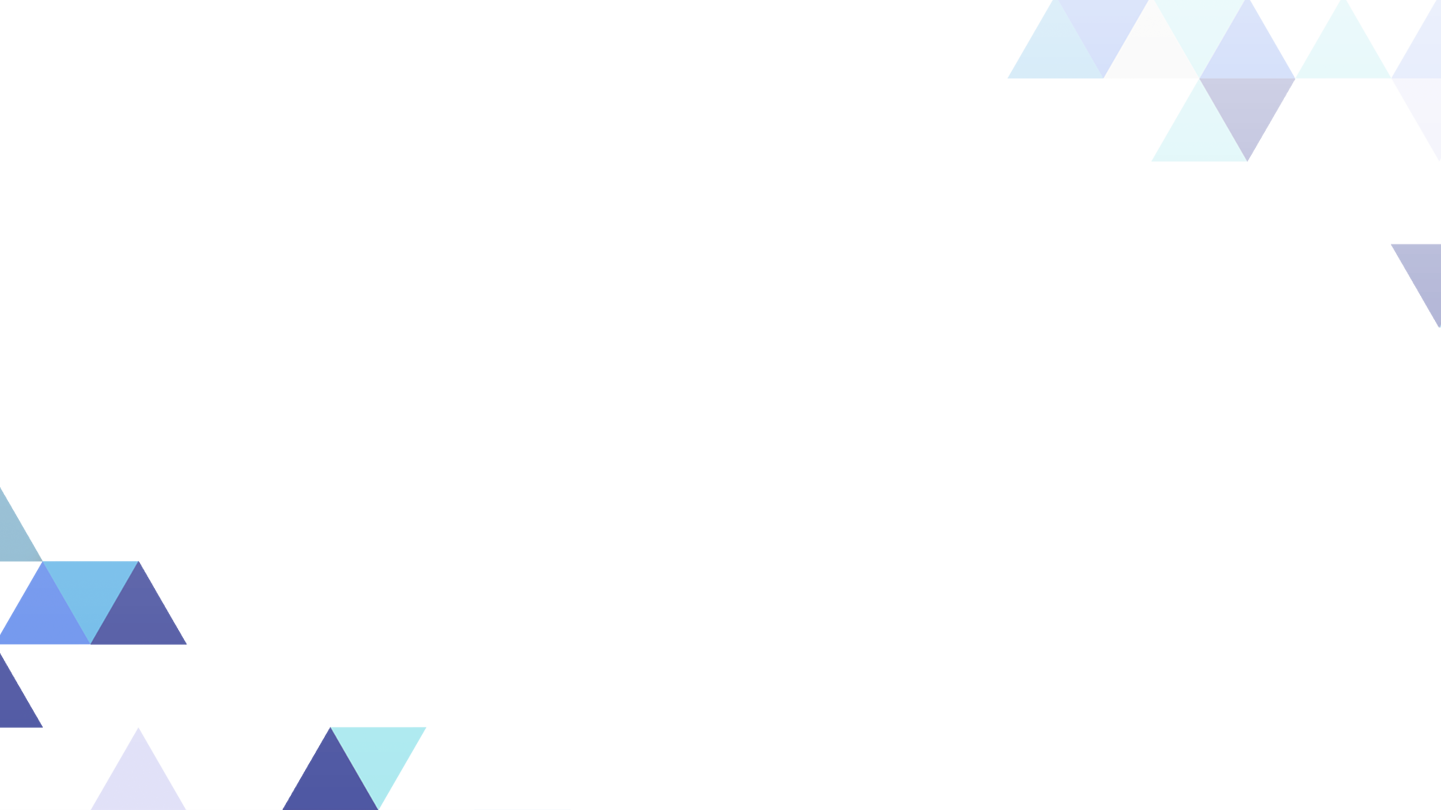 3
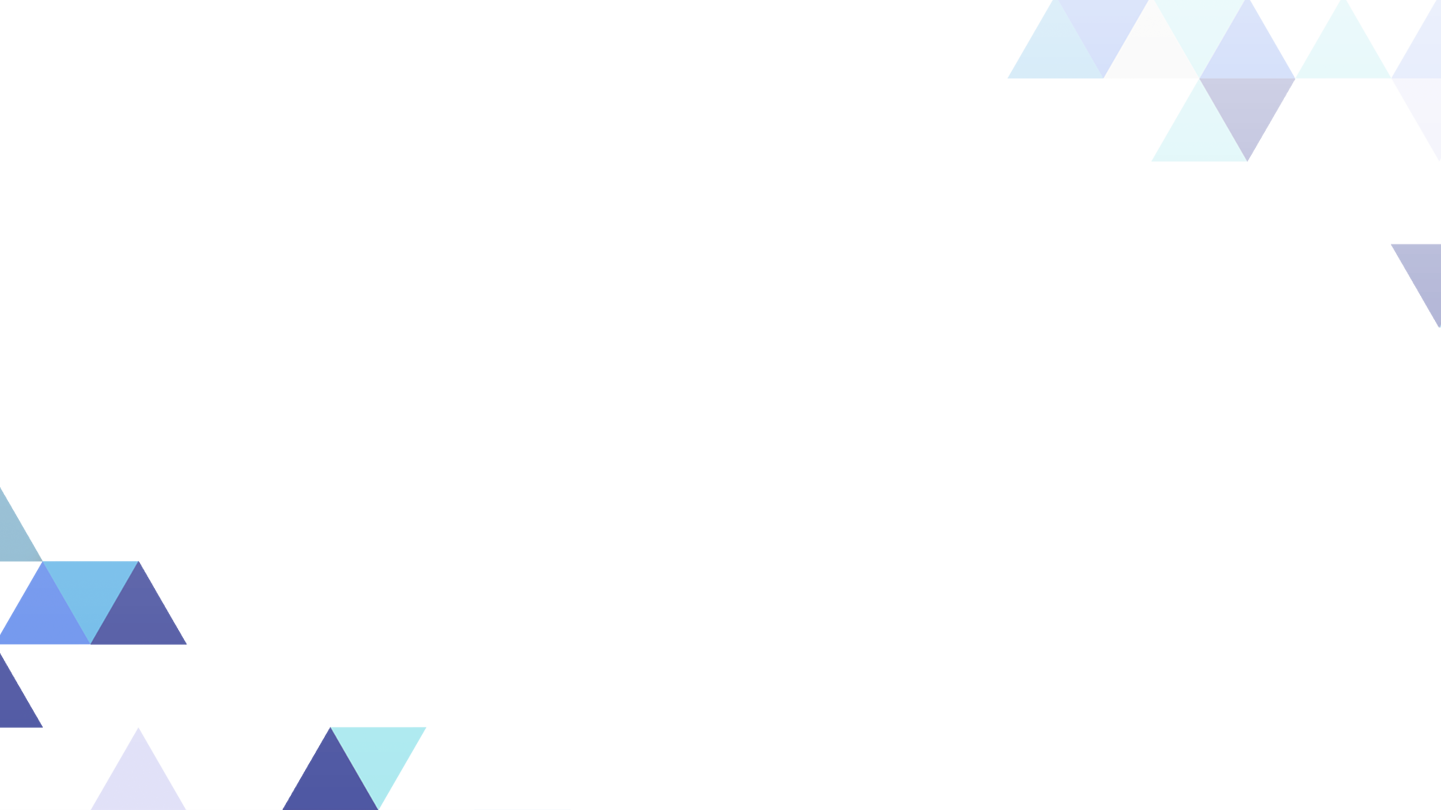 01
Introducing NACF
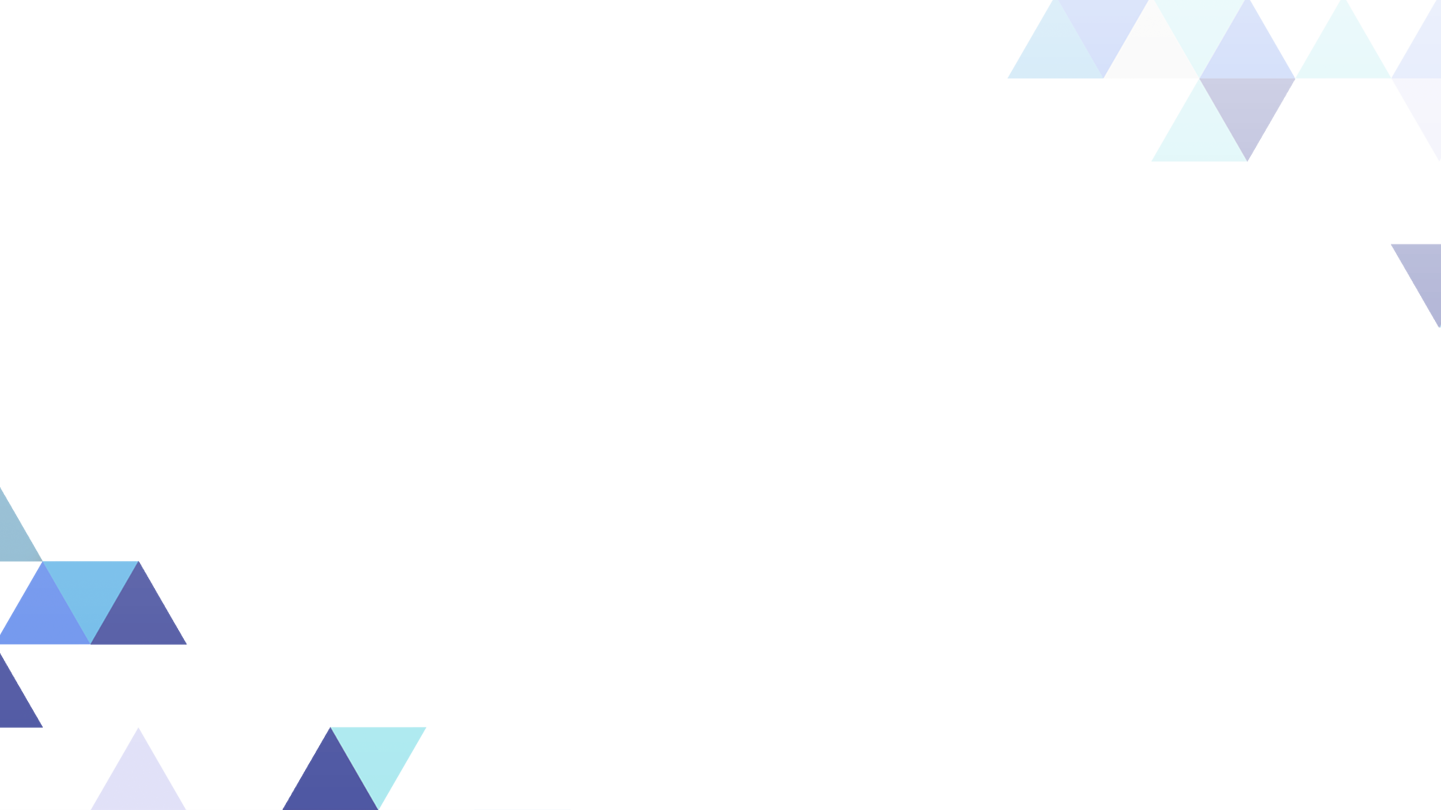 4
Ⅰ. Introducing NACF - Overview
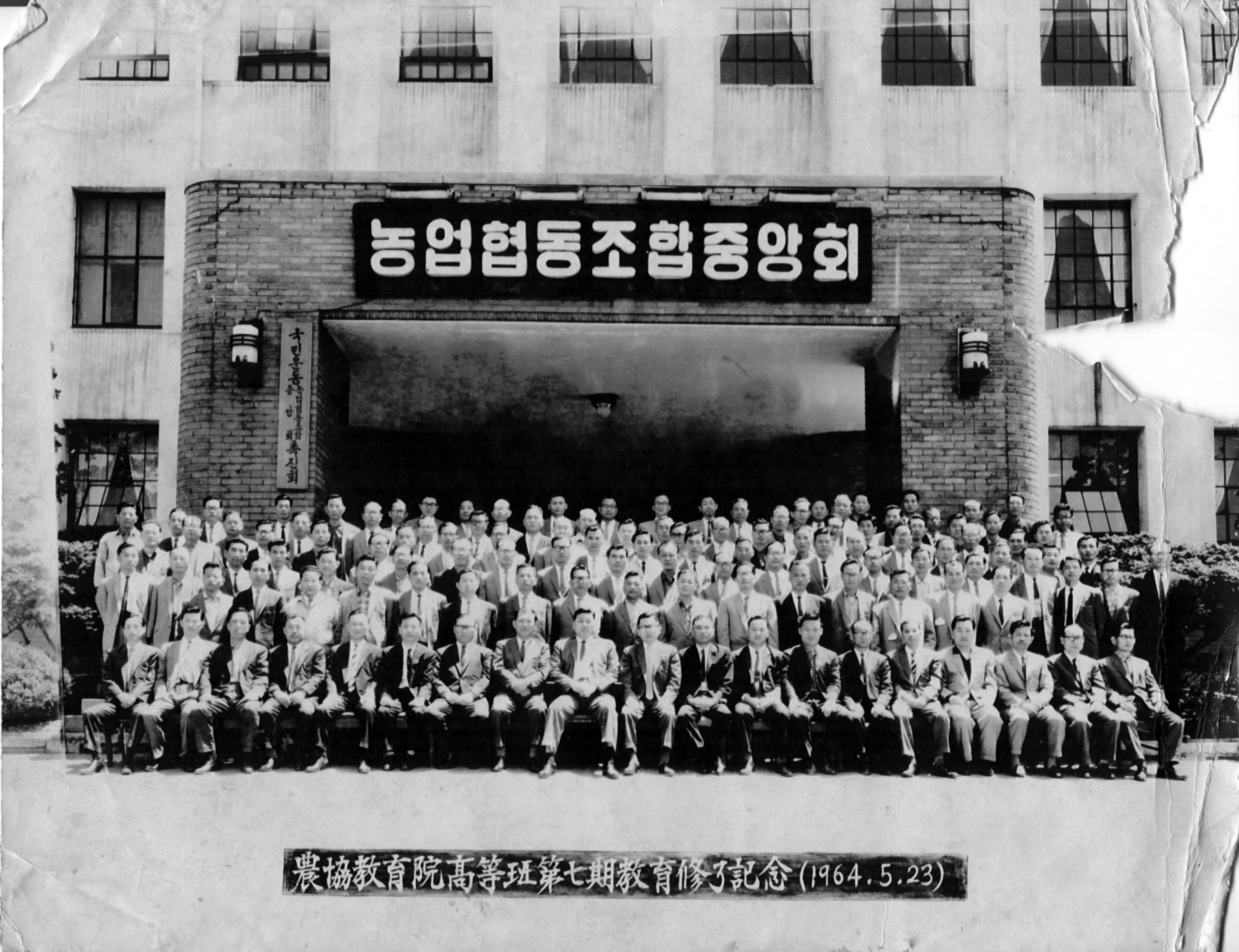 Establishment & Mission
Established on 15 August 1961
as an integrated agricultural cooperative organization
by combining 
National Agricultural Cooperatives 
and NongEop Bank(Agricultural Bank).
Mission
To improve economic, social and cultural status of  farmers in Korea.
5
Ⅰ. Introducing NACF - Overview
Membership & Ownership
2.2 Million Co-op Members
Dividends on Equity & Patronage Refunds
Extension &SupportBusiness
Co-op Investments
1,131 Member Cooperatives
(Agricultural, Livestock, and Ginseng)
NACF Investments
National Agricultural Cooperative Federation (NACF)
6
(2018년기준)
Ⅰ. Introducing NACF - Overview
Operational Structure
National Agricultural Cooperative Federation (NACF)
NongHyup Agri-Business Group
NongHyup Financial Group
16 Affiliate Companies
7 Affiliate Companies
NongHyup Hanaro Mart
Korea Agricultural CooprativeMarketing
Agricultural Cooperative Chungbuk Marketing
Agricultural Cooperative Kyongnam Marketing
Daejeon Agricultural ProductsMarketing Center
Agricultural Cooperation
NongHyup Food Grain
NamHae Chemical
NongHyup Chemical
Nongwoo Bio
NongHyup Red Ginseng
NongHyup Agro
NongHyup Heuksarang
NongHyup Logis
NH Trading
NongHyup Feed
NongHyup Moguchon
NH Bank
NH Life Insurance
NH Property & Casualty Insurance
NH Investment & Securities (NH Future) 
NH - Amundi Asset Management 
NH Capital
NH Savings Bank
7
Ⅰ. Introducing NACF - History
History of NACF in 1960s
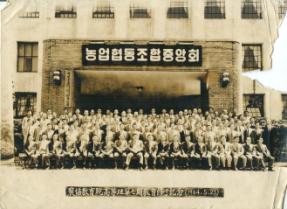 1961
Established by combining Agricultural Cooperativesand Agricultural Bank in accordance 
with Agricultural Cooperative Act.
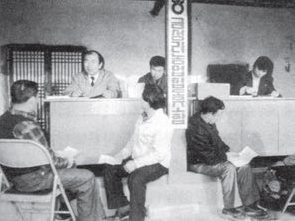 1969
Starting Cooperative Banking business, which alleviated high-interest loan problems
 in rural areas.
8
Ⅰ. Introducing NACF - History
History of NACF in 1980s
1981
Restructuring the organization from 3-tier to 2-tier organization, 
consisting of  Member Cooperatives and NACF.
Member Cooperatives
Regional
Cooperatives
NACF
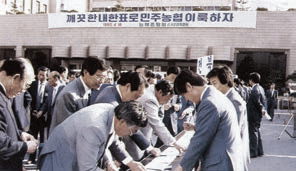 1989
Introducing Direct Election System 
for Cooperative Presidents and the Chairperson of NACF.
9
Ⅰ. Introducing NACF - History
History of NACF in 1990s
1995
Initiating independent operation of Marketing-Supply 
and Banking-Insurance divisions.
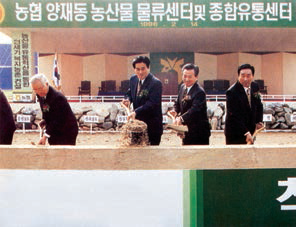 1998
Hanaro Club, Korea’s first large outlet specializing in agricultural products, 
opened for business.
10
Ⅰ. Introducing NACF - History
History of NACF in 2000s
2000
Integrated NACF was launched with the merger of the agricultural, livestock, and ginseng cooperative federations.
2011
Starting ‘I Love Farm Campaign’ to increase the people’s awareness 
of the value of agriculture, farming, food security, organic food and etc.
11
Ⅰ. Introducing NACF - History
History of NACF in 2000s
2012
Organization was restructured into 1 federation 
and 2 separate holding companies:
NongHyup Agribusiness Group and NongHyup Financial Group.
2013
AnSeong Agri-food Distribution Center was opened 
in order to reduce the distribution channels and costs
between farmers and customers.
12
Ⅰ. Introducing NACF - Business network
Domestic Network
Regional Head Offices		     16
Regional Cooperatives		1,131
   Agricultural Cooperatives                                          936
   Livestock Cooperatives                                                  116
   Commodity Cooperatives                                               68 
   Ginseng Cooperatives                                                       11
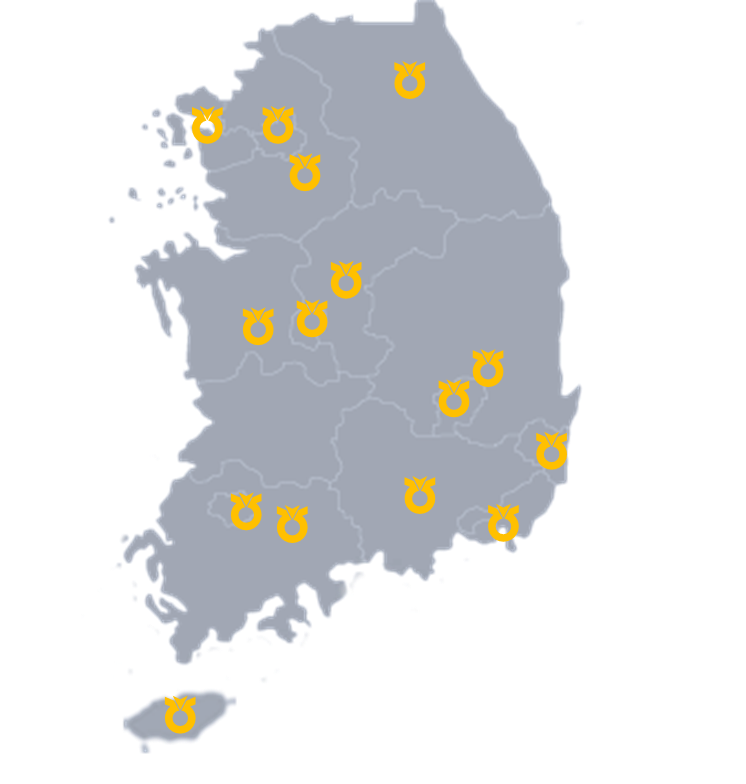 Cooperative Banking Branches           4,649
NH Bank Branches                                         1,151
13
Ⅰ. Introducing NACF - Business network
Global Network
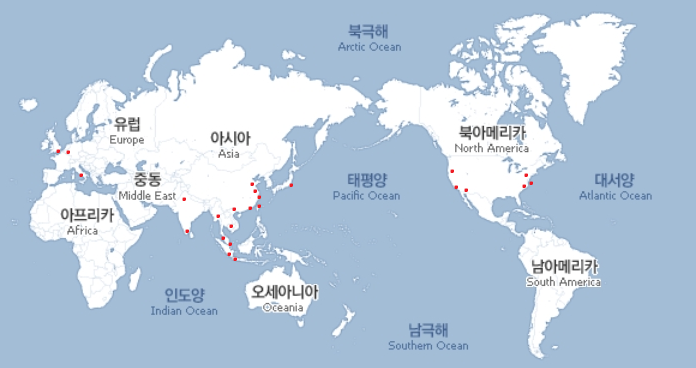 Subsidiaries of Agri-Business          14
Subsidiaries of Financial Group       17
International Networks (ICA, ICA-AP)     2
Total                                                                33
14
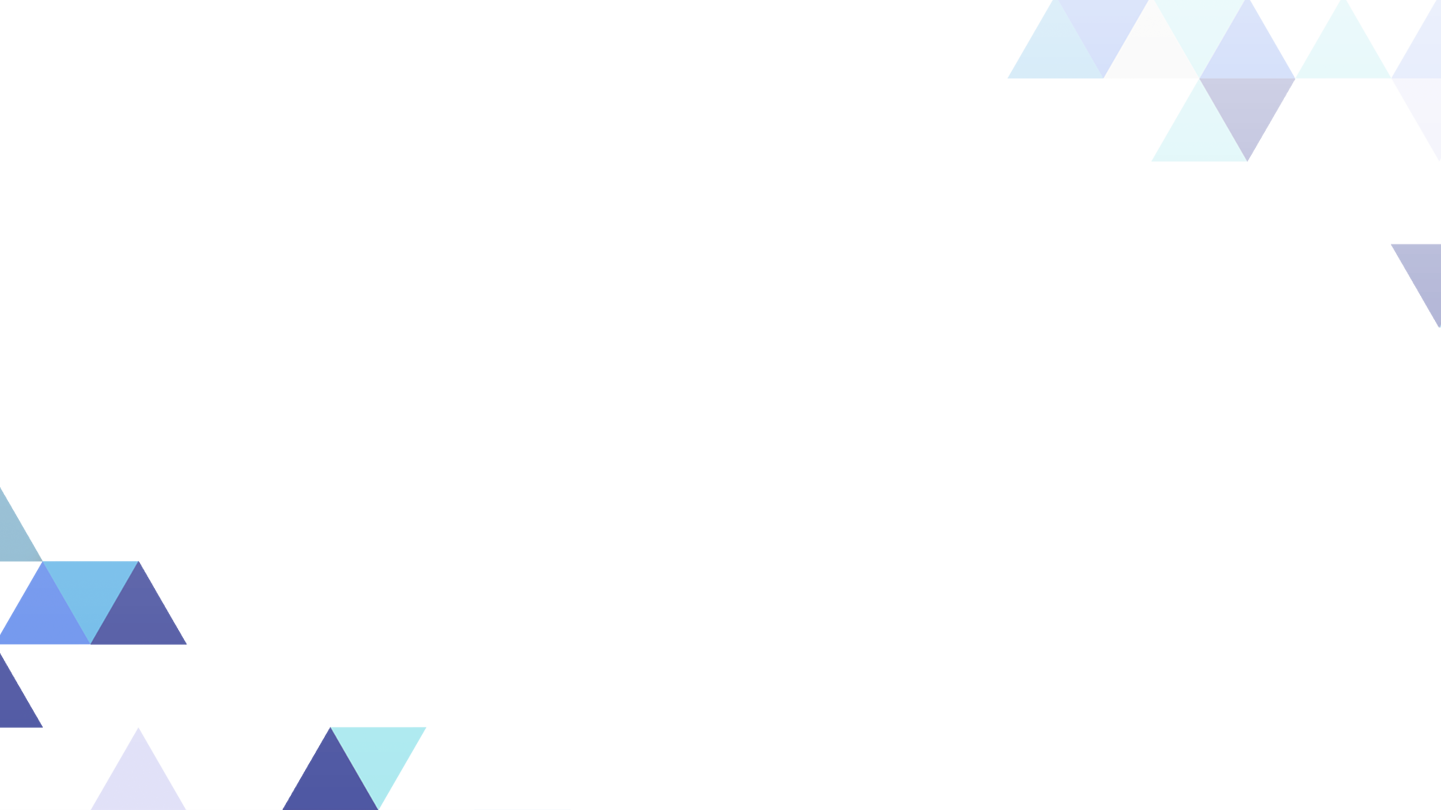 02
NH Cok Bank
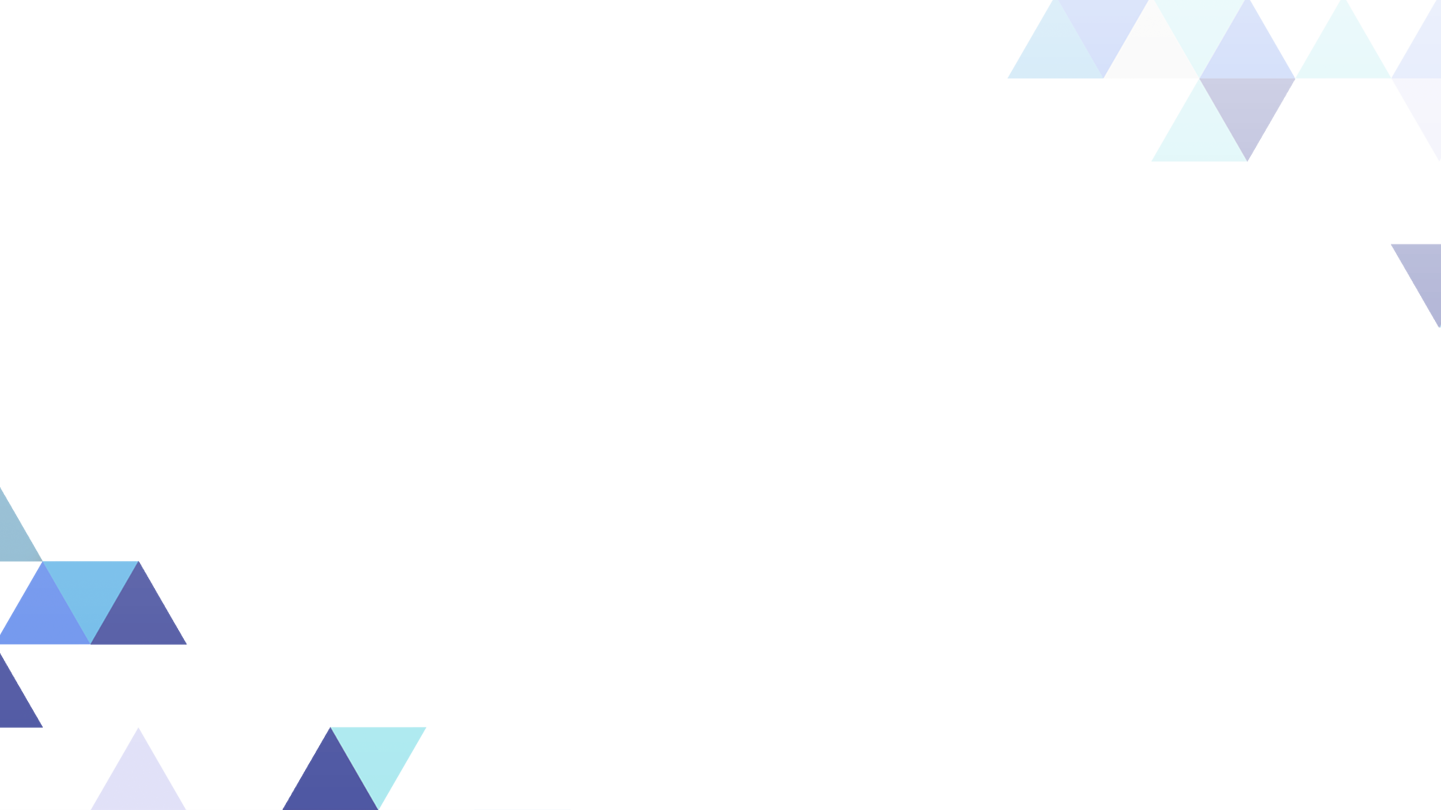 15
Ⅱ. NH Cok Bank – Background
Changes in digital financial environment
Fourth Industrial Revolution, future of finance
Changes in Finance
Declined traditional financial industry 
→ Acceleration of Digital Transformation in financial sector
16
Ⅱ. NH Cok Bank – Background
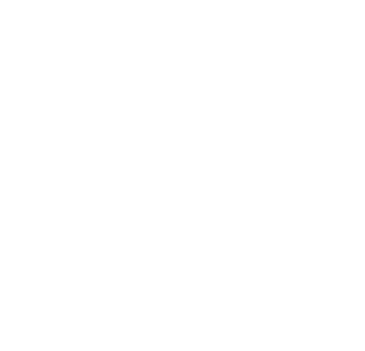 - Own both finance and distribution channels

- Financial knowhow + distribution network 
   = New platform
Strength 
of NHCF
Differentiating from other financial firms
→ Building <NH Cok Bank>, a mobile platform specialized in Agricultural and Livestock Cooperatives
17
Ⅱ. NH Cok Bank – Definition
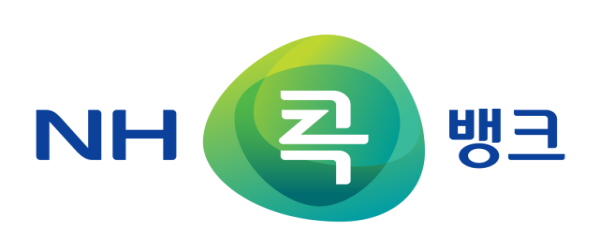 A simple mobile banking application built on Fin Tech technology that users can check balance, remittance, payment and 
other life finance through simple authentication.
Cok Food (Shopping)

Users can buy conveniently 
the fresh agricultural 
and livestock product of NACF.
Cok Farm (Information)

A mobile communication channel between copartners and NACF.
18
Ⅱ. NH Cok Bank – Main Screen
BANK
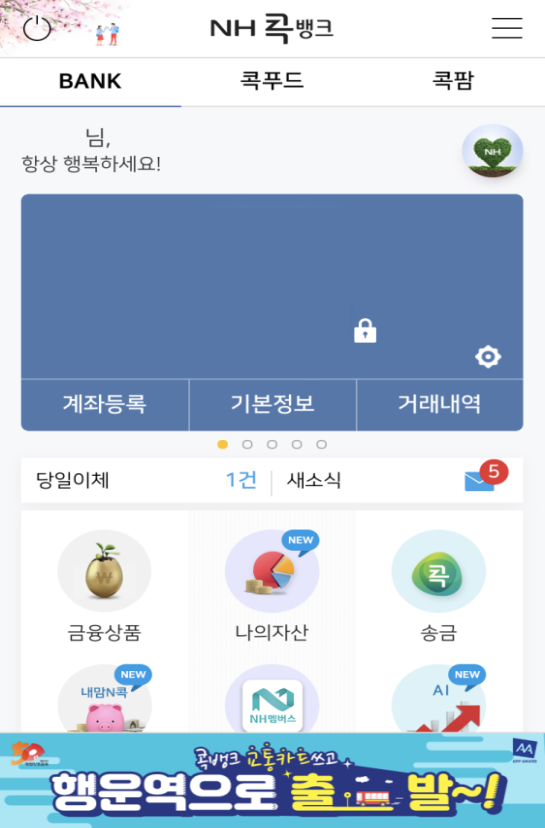 BANK
Cok Food
Cok Farm
내맘N콕통장
352-0123-2345-56
215,000,000원
A simple login 
    without a financial authentication certificate

Financial transaction: checking bank statement, remittance, foreign exchange, deposit, loan, etc. 

Life finance: paying utility bills, transport card, etc.

Affiliated benefits: recommending stocks, giving a gift, etc.
19
Ⅱ. NH Cok Bank – Main Screen
Cok Food
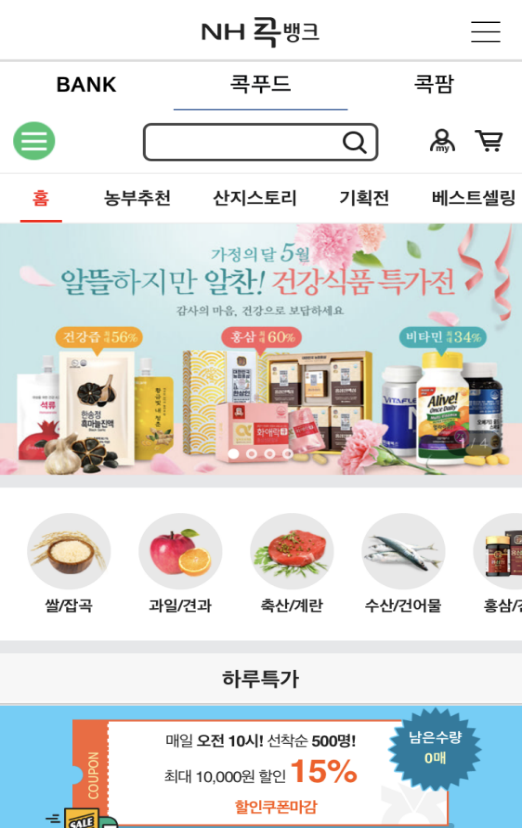 BANK
Cok Food
Cok Farm
Buy conveniently reliable and fresh agricultural and livestock product (order/delivery)  

Sell 17,000 items under four categories
20
Ⅱ. NH Cok Bank – Main Screen
Cok Farm
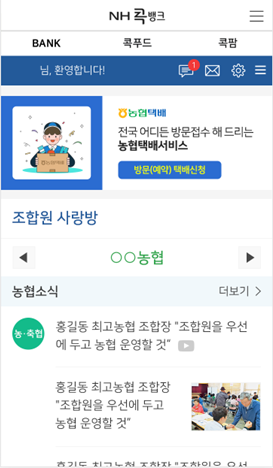 Cok Farm
BANK
Cok Food
Provides information on investment of copartners, market price of agricultural product, 
   detailed shipment of agricultural product, 
   details on purchase of agricultural materials,   
   news on NACF and each region, etc.    
Introduced door-to-door delivery service 
    (May, 2019)
21
Ⅱ. NH Cok Bank – Main Performances
Current state of NH Cok Bank
Accumulated Amount of Commissions Generated
1,314 Billion KRW
User Rating 
at Google Playstore

4.3/5 Points
No. of Members
Over 4.65 Million
Effective 
Client Ratio
81%
Accumulated Amount 
of Remittance
21 Trillion KRW
(As of the end of June, 2019)
22
Ⅱ. NH Cok Bank – Main Service
Balance Inquiry
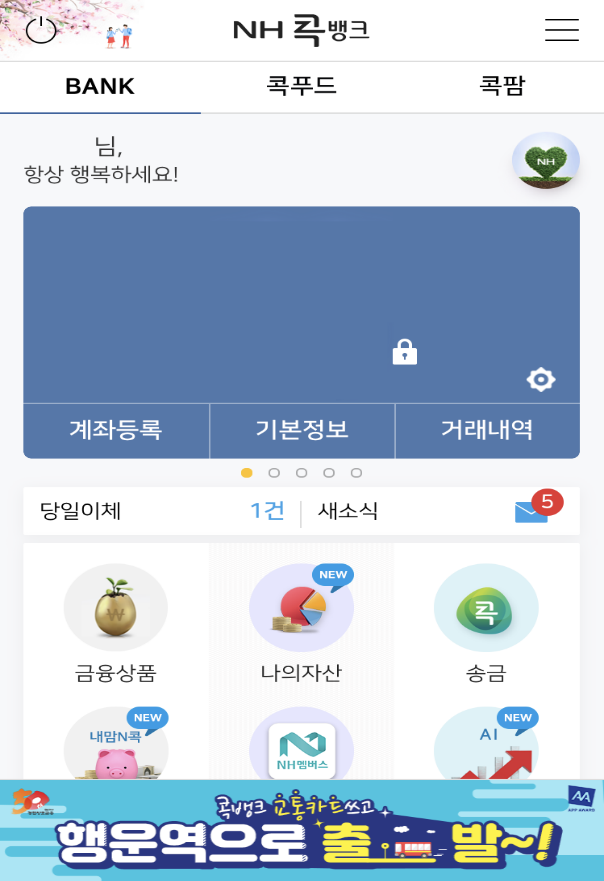 내맘N콕통장
352-0123-2345-56
215,000,000원
Shows your account balance of Cok Bank
23
Ⅱ. NH Cok Bank – Main Service
Account Signup
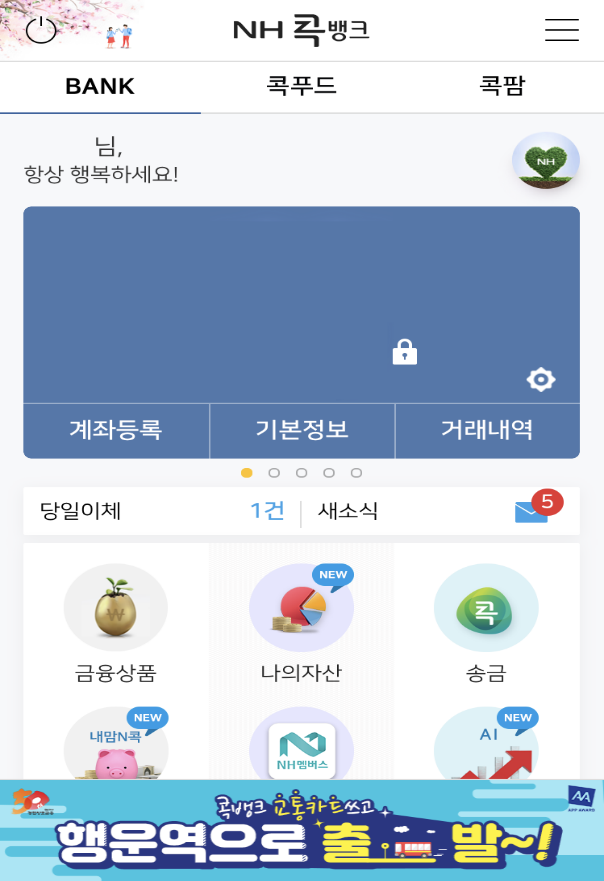 내맘N콕통장
352-0123-2345-56
215,000,000원
Register the bank account 
that you are using in Cok Bank 
(5 accounts max.)
24
Ⅱ. NH Cok Bank – Main Service
Remit up to 3 million KRW a day 
   without a particular security medium
Remittance
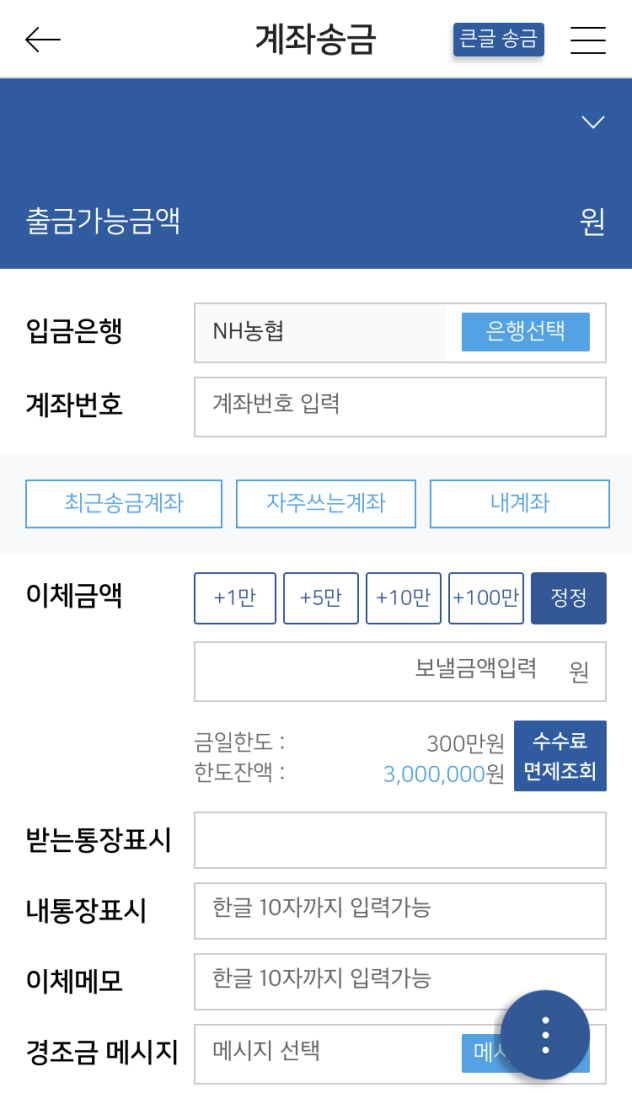 자립예탁금
352-0123-2345-11
2,631,000
“Enlarged character” service for the elderly clients
Remittance service
 : account remittance, voice remittance, 
Kakaotalk remittance, message remittance

＊Voice remittance
: An account transfer service 
  that anyone can do with his/her voice
25
Ⅱ. NH Cok Bank – Main Service
At the branch where a user requests, 
the user can receive foreign or Korean currency.
F/X Service
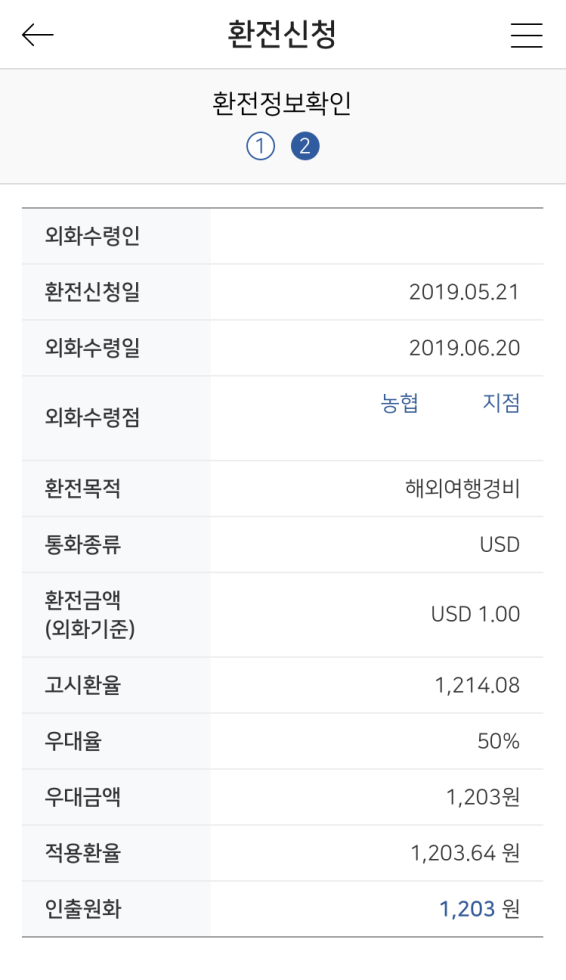 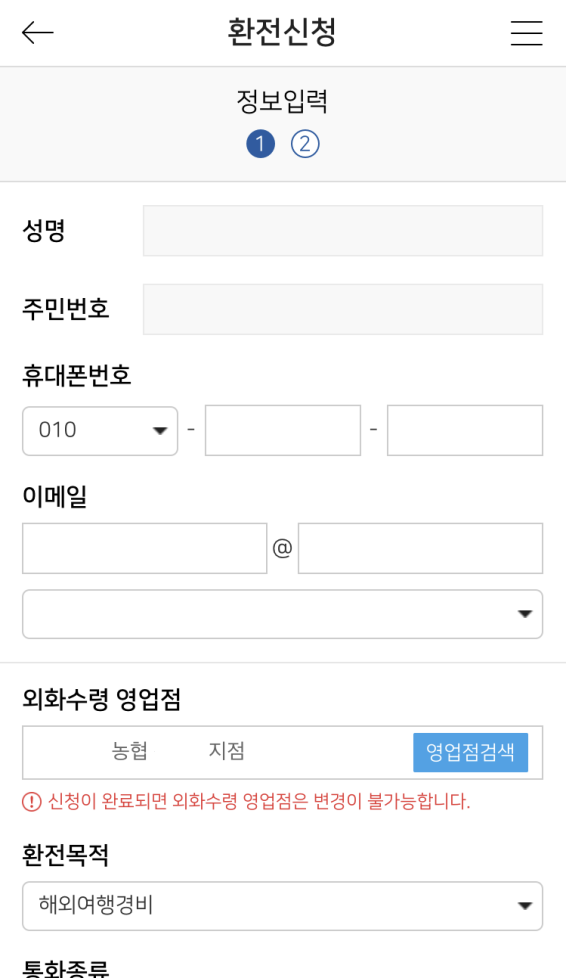 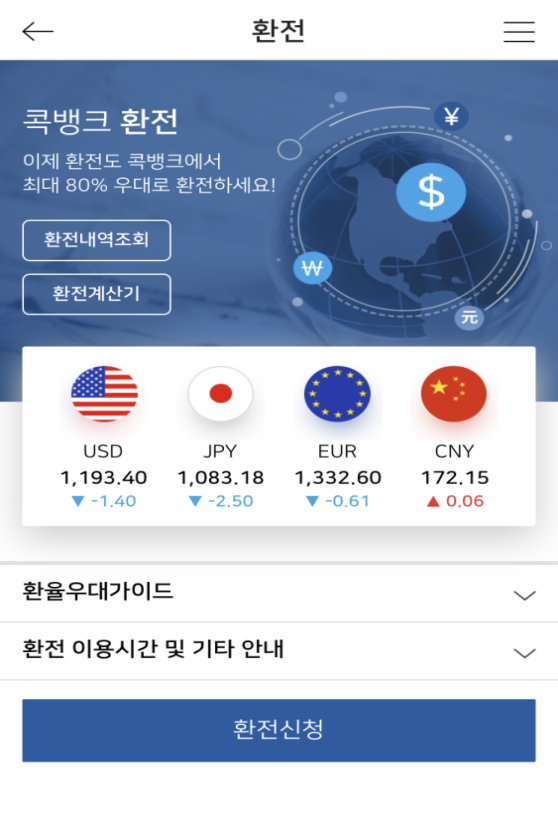 ○○
○○
○○
○○
26
Ⅱ. NH Cok Bank – Main Service
Using the Cok Bank verification code, 
   the user can withdraw cash 
   (Up to 300,000 KRW per day)
ATM Withdrawal
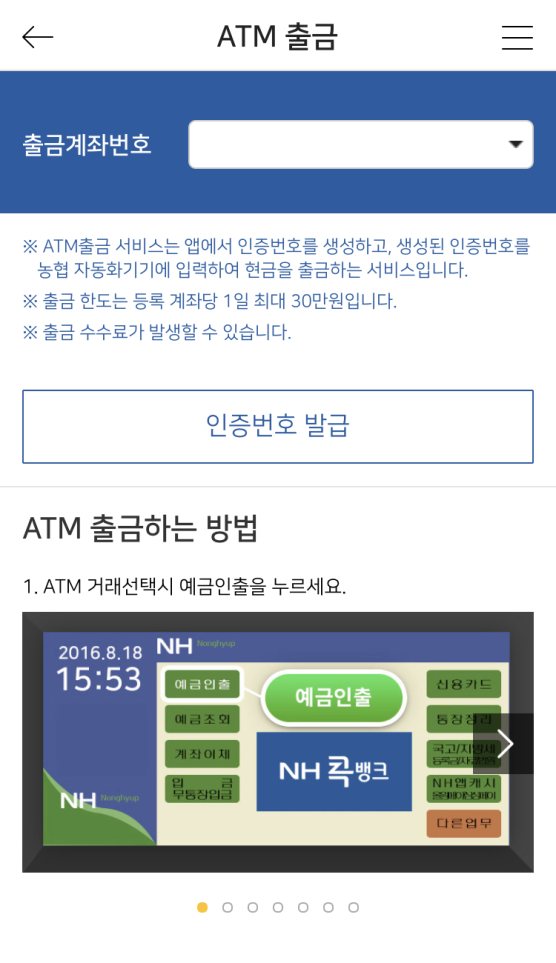 352-0123-2345-11
① Select withdrawal account number
③ Enter the verification code to ATM
↓
④ Enter the amount
↓
⑤ Enter the secret access number
↓
⑥ Withdraw the cash
② Issue the verification code
NACF ATM
27
Ⅱ. NH Cok Bank – Main Service
Shows my asset status at a glance. 
The customer uses it for his/her asset management.
My Asset
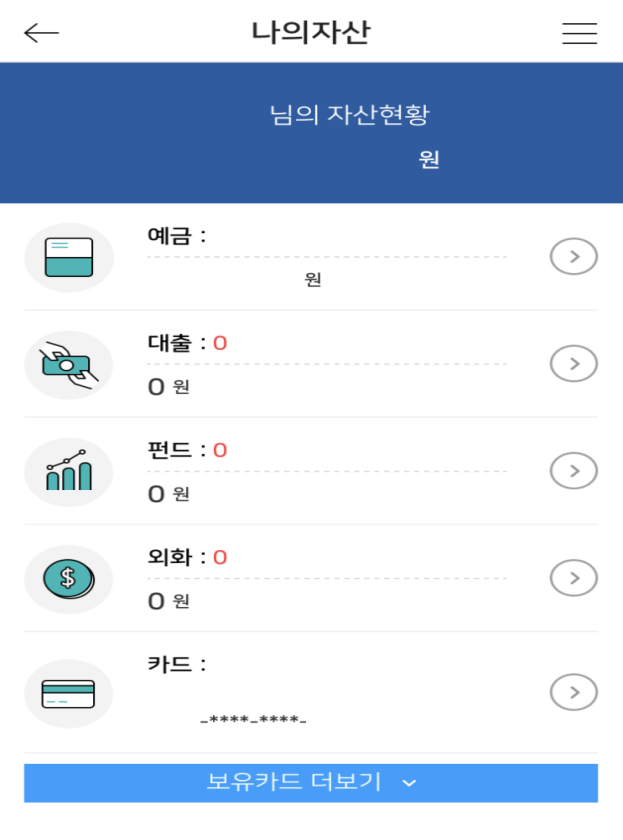 홍길동
2,631,000
Inquire total asset in NACF
(Deposit, installment savings, 
fund, loan, f/x)
2
2,631,000
Check your NACF accounts and balance
1
1111
5241
Inquire your cards possessed, card statement, limit of use, etc.
28
Ⅱ. NH Cok Bank – Main Service
Payment service using mobile bar codes
   (Hanaro Mart, GS25 / Up to 500,000 KRW per day)
Cok Pay
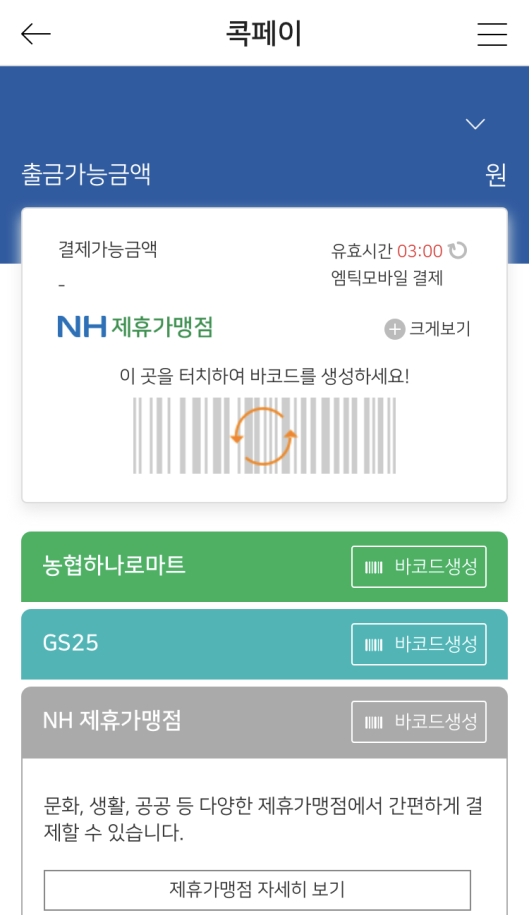 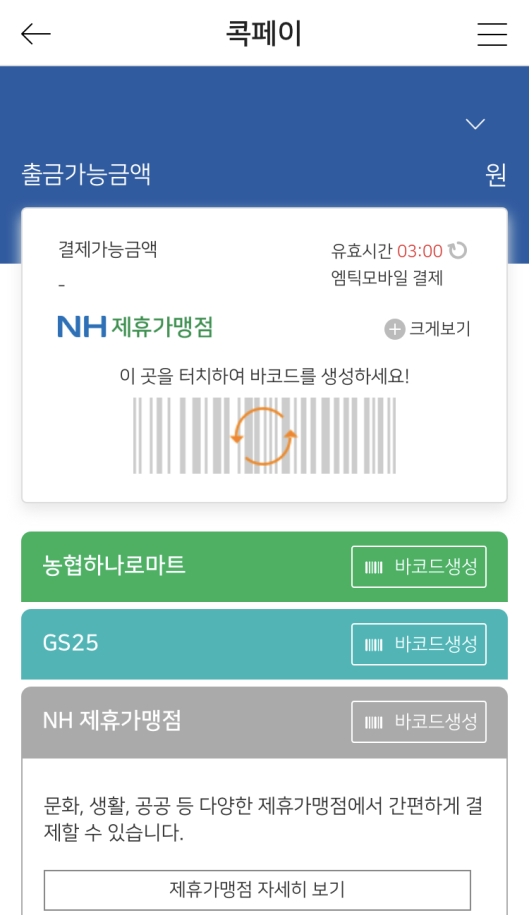 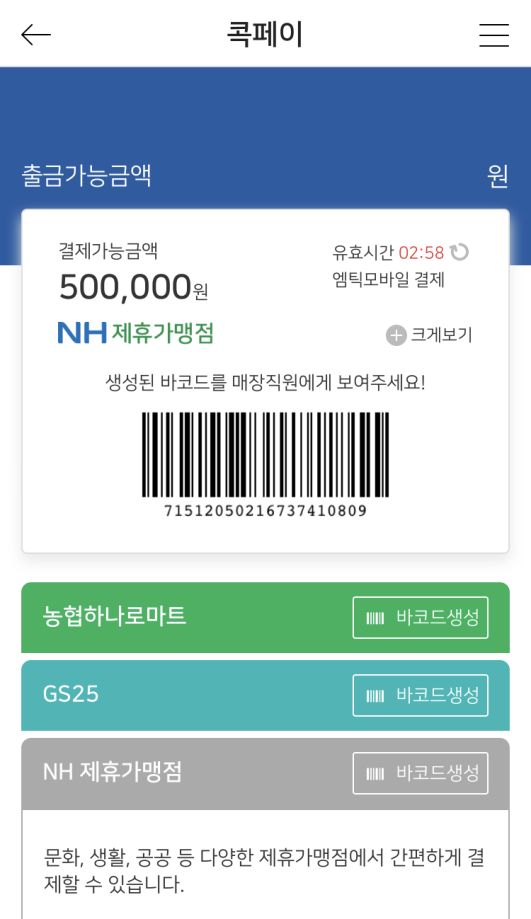 자립예탁금
352-0123-2345-11
자립예탁금
352-0123-2345-11
자립예탁금
352-0123-2345-11
2,631,000
2,631,000
2,631,000
Designate 
withdrawal accout
Generate bar codes
Pay
29
Ⅱ. NH Cok Bank – Main Service
Life Finance Service
Paying Utility Bill
Transportation Card
GIRO, Local taxes, electricity, etc.
Register a transportation card 
and use for transportation service by using the account balance
Giving a gift
Stock Information
Buying and presenting 
a mobile coupon (Gifticon)
Recommend stocks and 
stock information 
with a robo-adviser
30
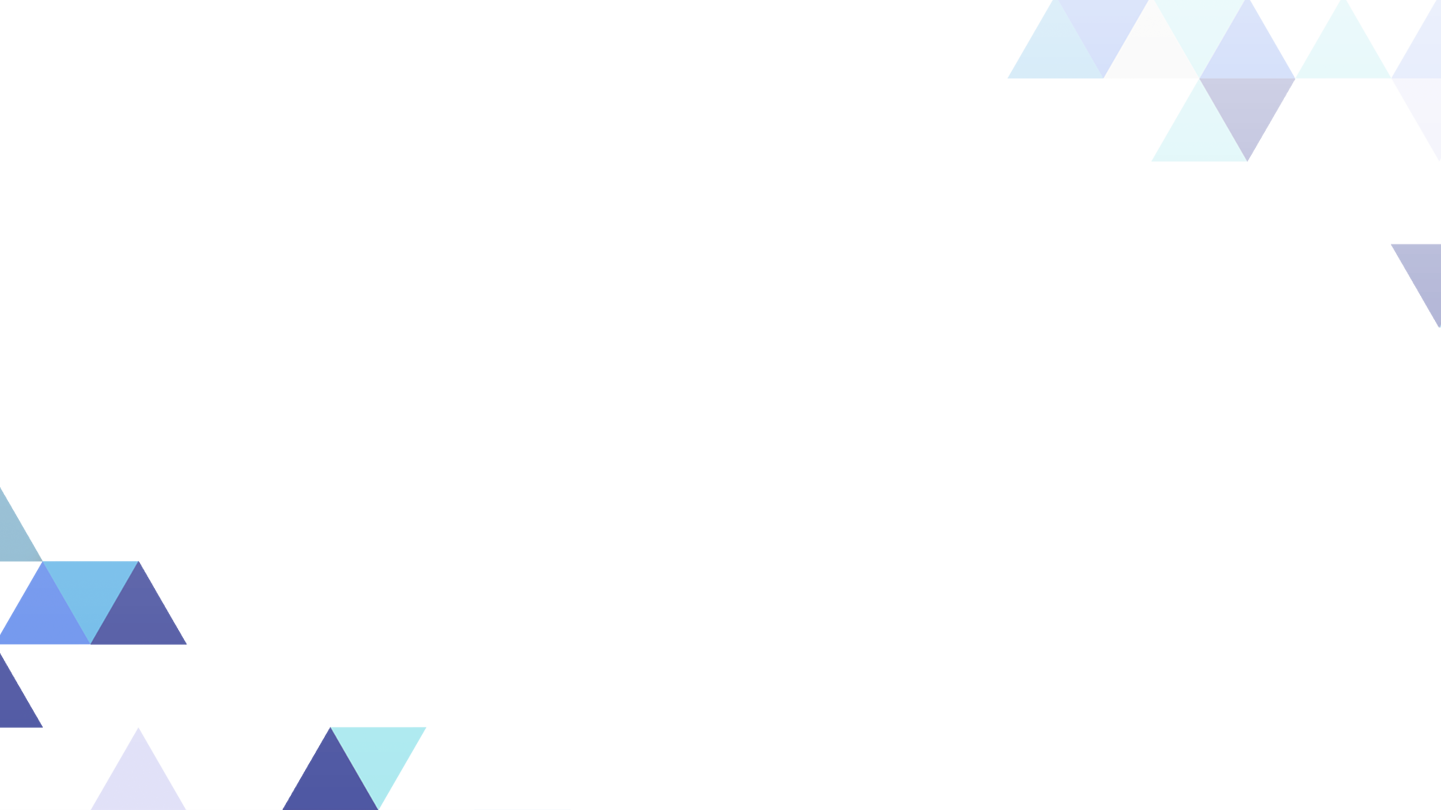 03
Cok Farm, Cok Food
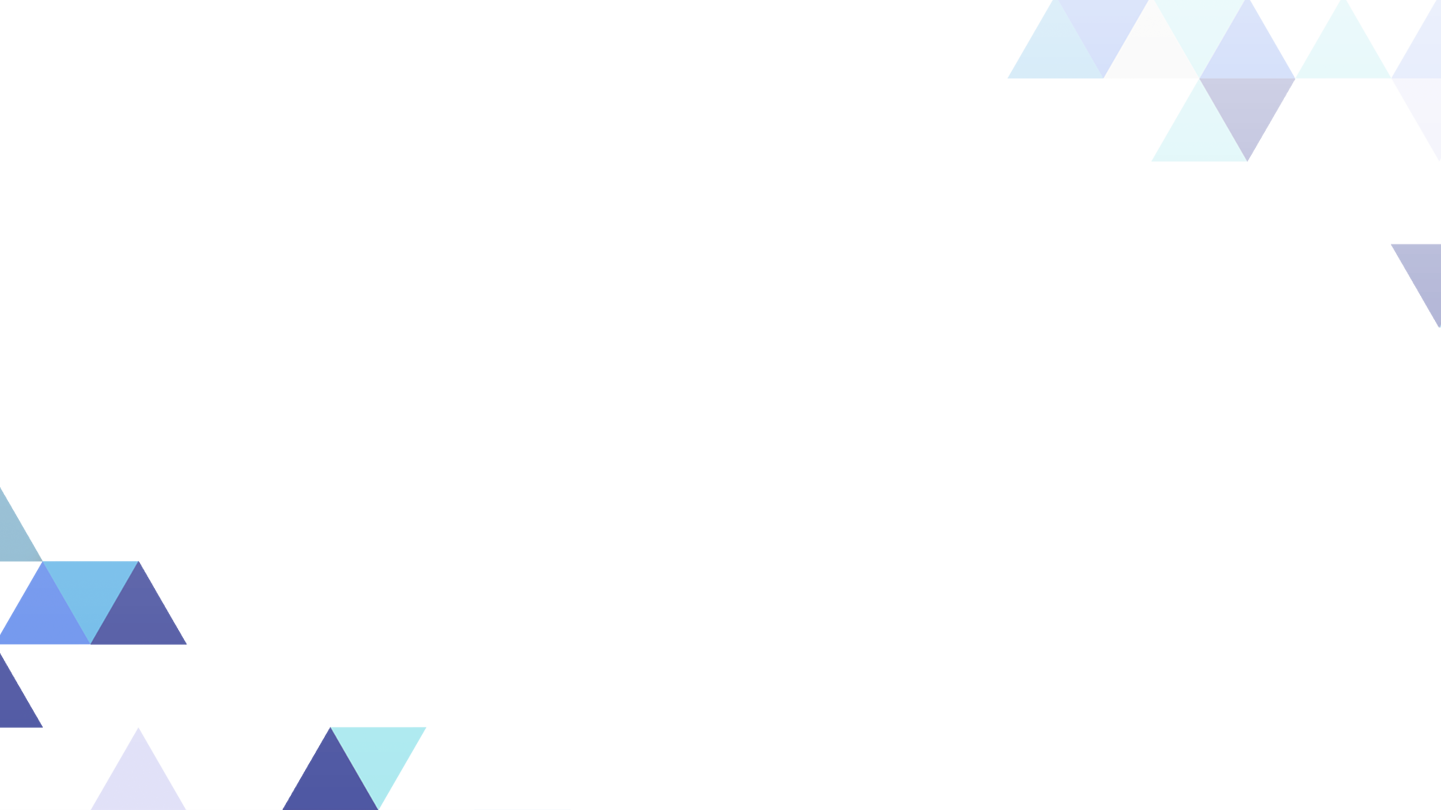 31
Ⅲ. Cok Farm – Overview
Features
Agricultural and Livestock Cooperatives, and NACF 
and its affiliates offer farming information 
and NACF usage record to copartners and clients. 
(A membership service for copartners)
Definition
Direct and indirect communication channel 
   for copartners and clients through a mobile platform
Agricultural and Livestock Cooperatives
Copartners
/clients
NACF
/Affiliates
32
Ⅲ. Cok Farm – Main Service
Ordinary Member 
(My Hometown News, Supporting system for farmers, 
Urban and Rural, market price of agricultural product)
Menu/Function
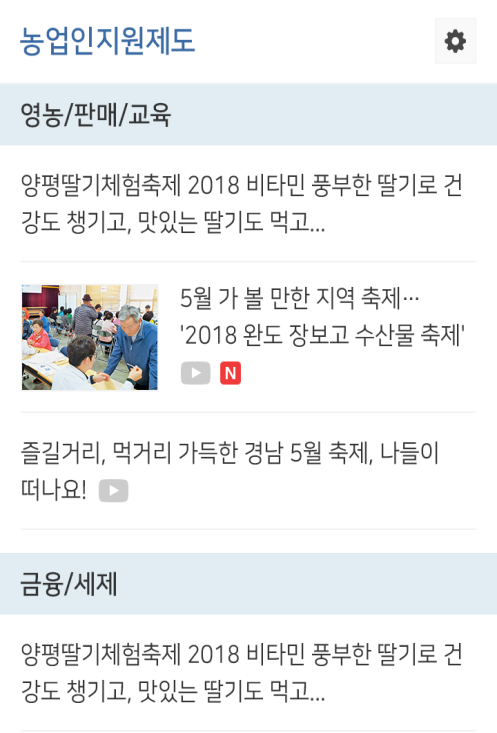 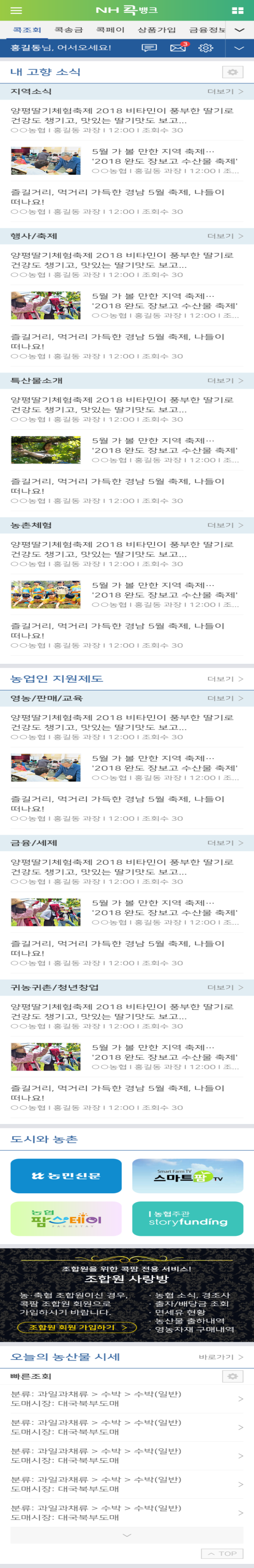 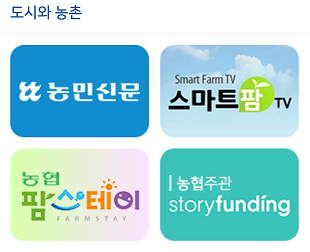 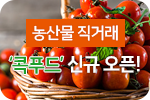 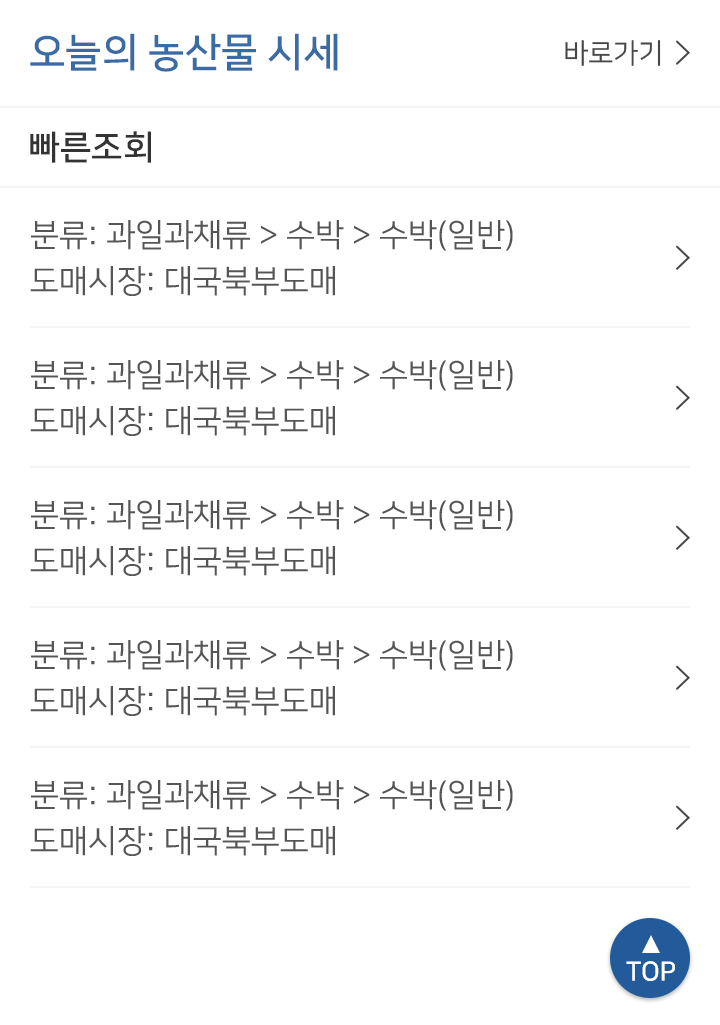 33
Ⅲ. Cok Farm – Main Service
Copartners 
(Copartner’s blog, NACF news, family event, NACF use record. )
Menu/Function
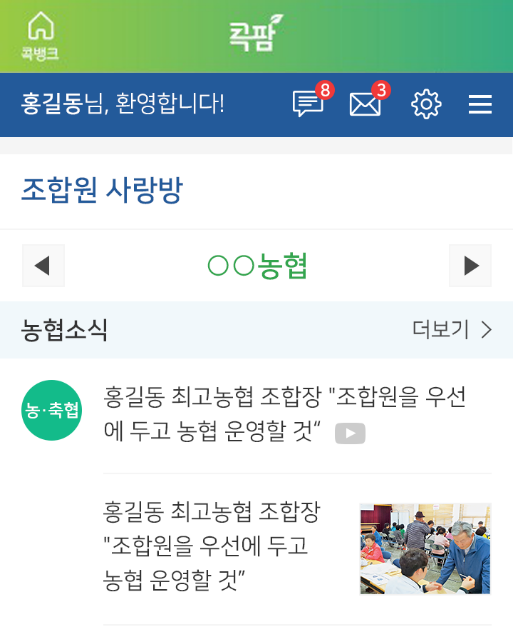 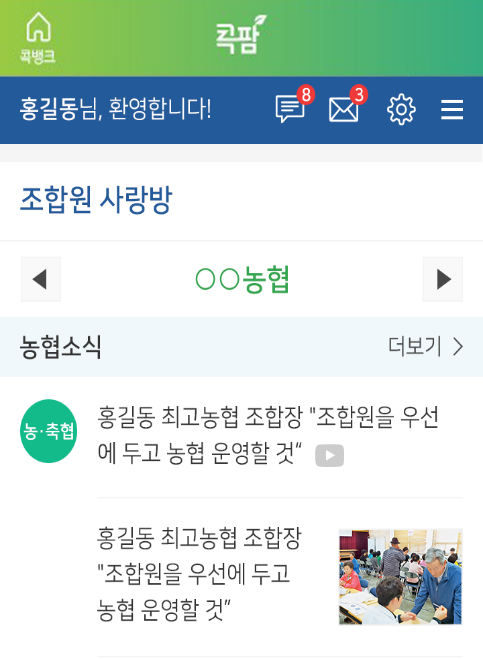 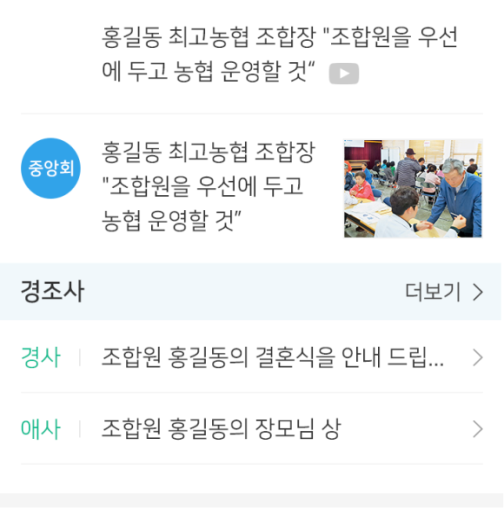 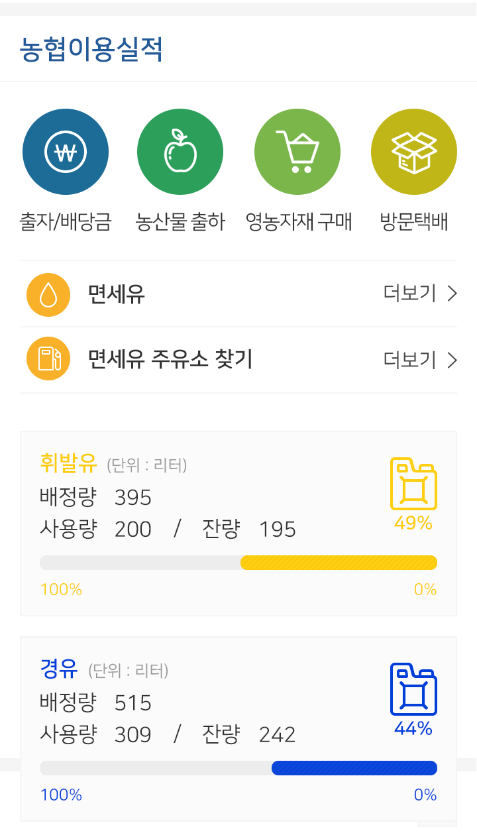 34
Ⅲ. Cok Farm – Main Service
My Hometown News 
(local news, events/festivals, local specialty, experiencing rural life)
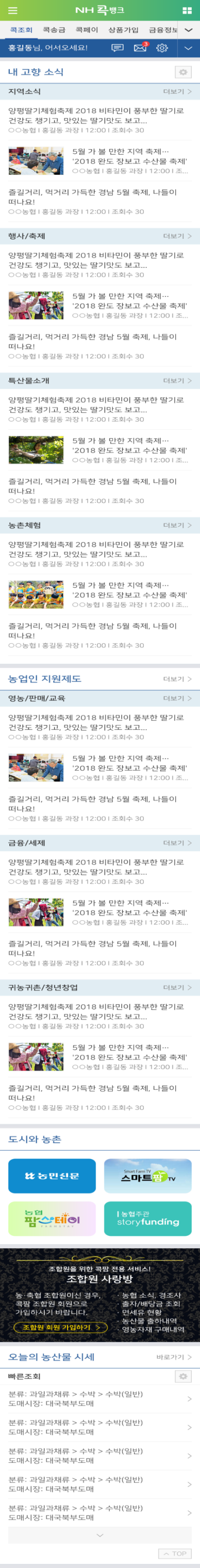 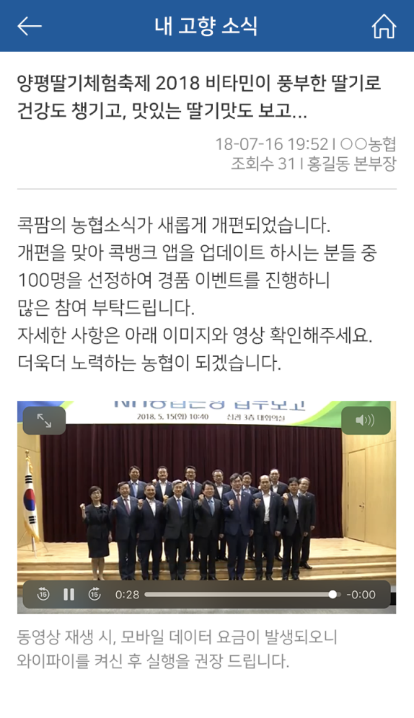 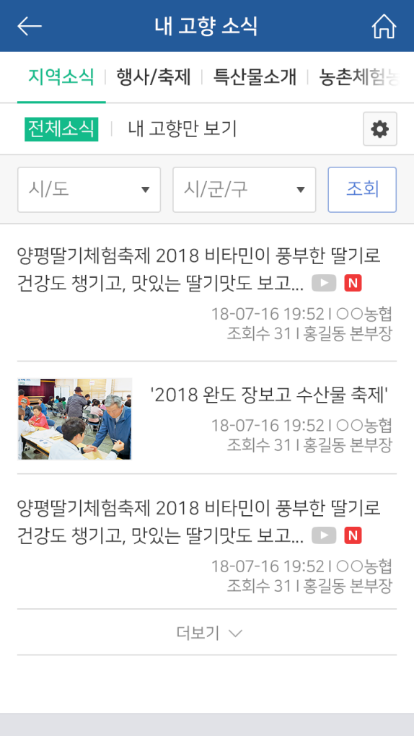 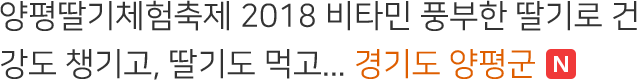 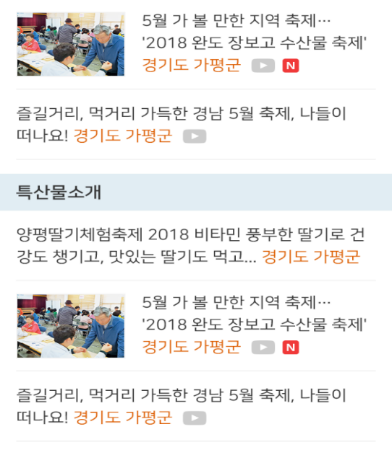 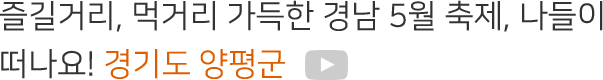 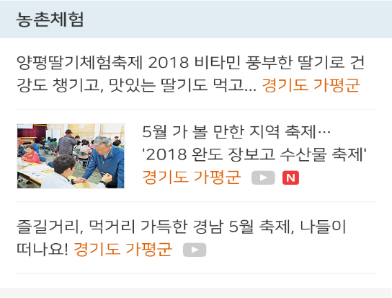 35
Ⅲ. Cok Farm – Main Service
Supporting system for farmers
  (farming/sales/training, finance/tax, returning to farm/hometown, 
  youth startup, copartner system)
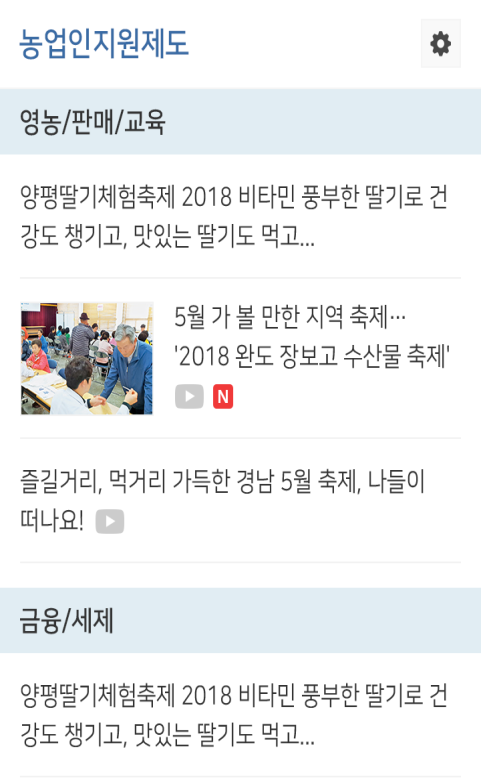 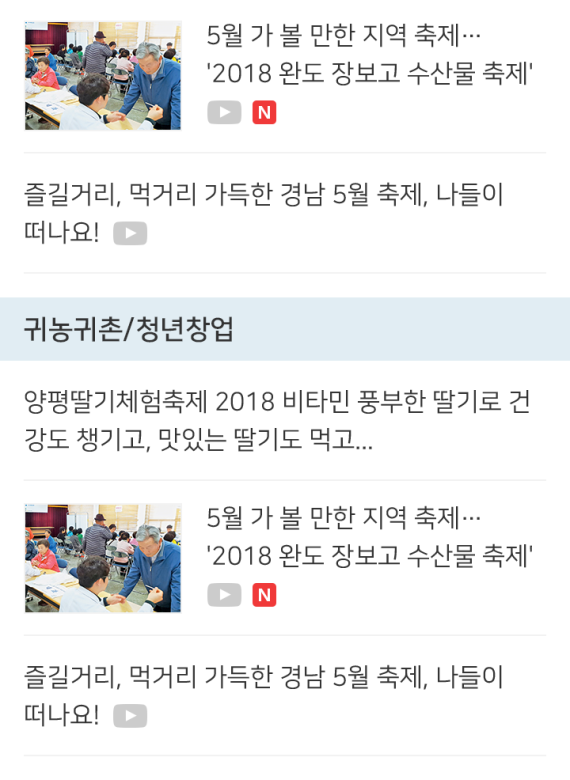 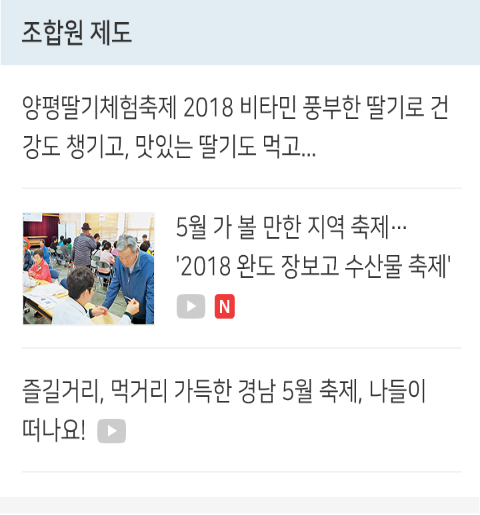 36
Ⅲ. Cok Farm – Main Service
Market price of agricultural product 
  (offers price information of agricultural product at NACF joint market)
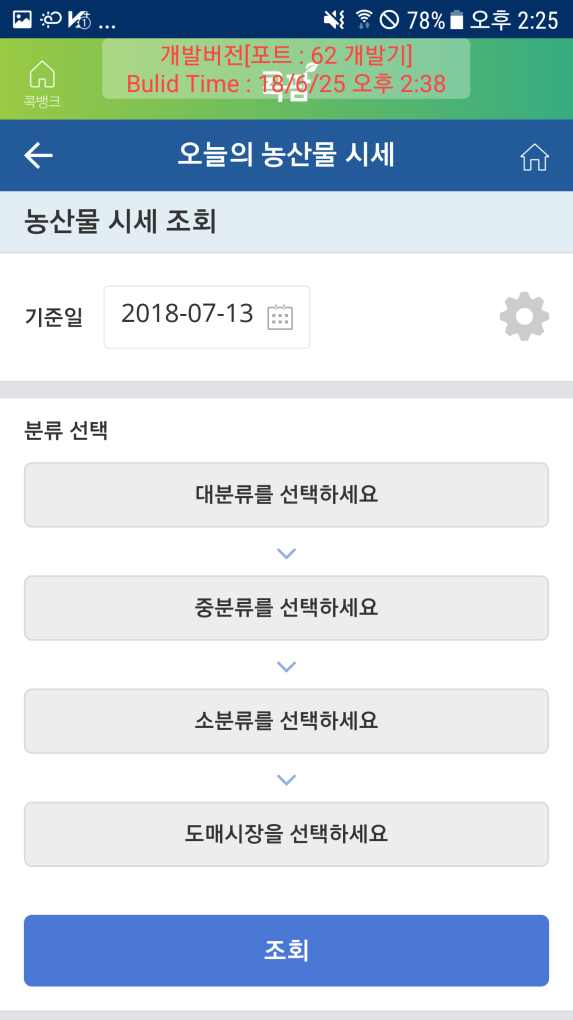 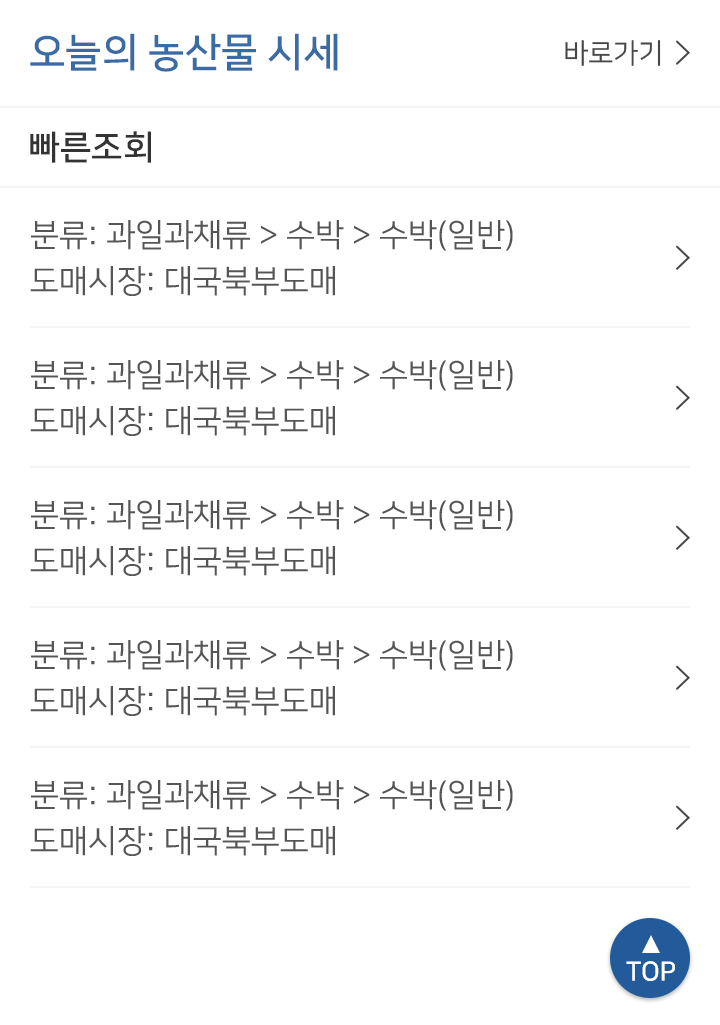 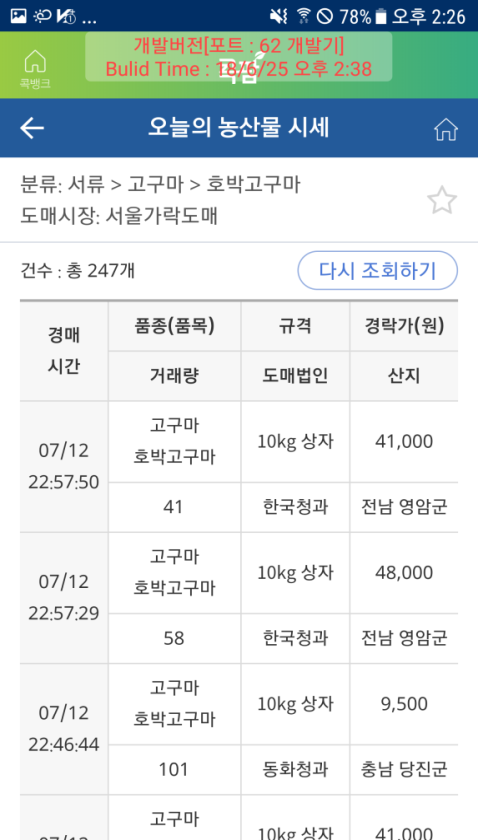 #5
37
Ⅲ. Cok Farm – Main Service
Urban and Rural 
  (Offers contents linked to the Farmer’s Newspaper, Farm Stay, 
    and Smart Farm TV)
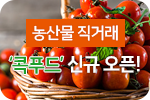 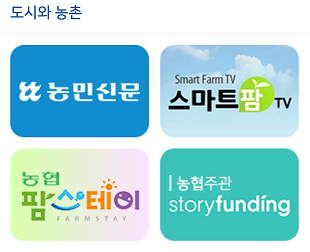 농촌
도시
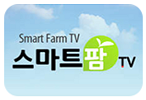 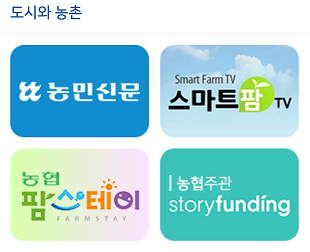 38
Ⅲ. Cok Farm – Main Service
⑤ Door-to-door Delivery Service 
   (A delivery company visits the farmer to collect the delivery item)
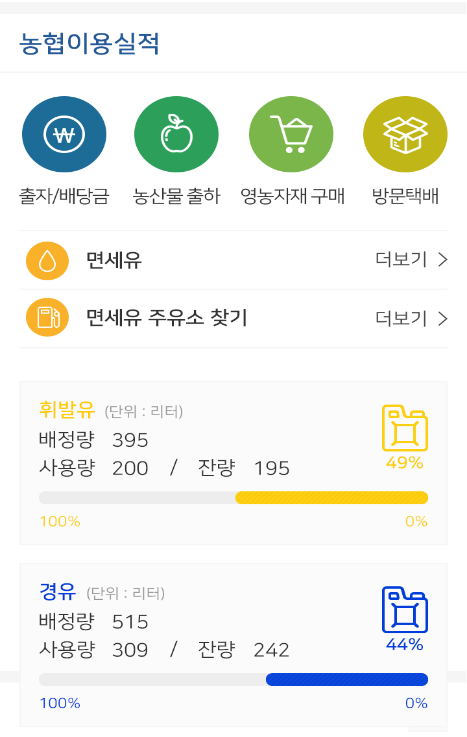 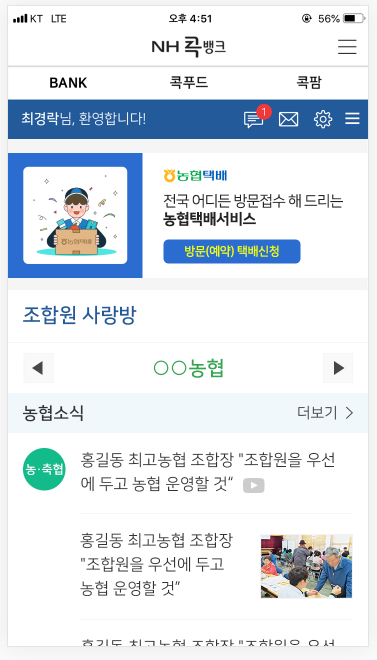 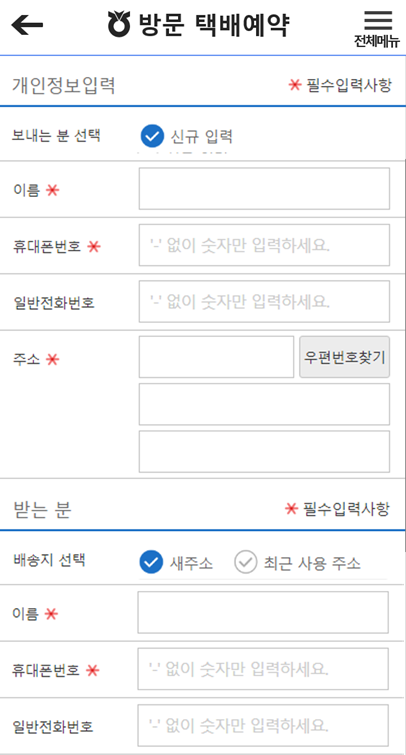 39
Ⅲ. Cok Food – Overview
A mobile shopping mall where sells the agricultural product
produced by farmers and copartners.
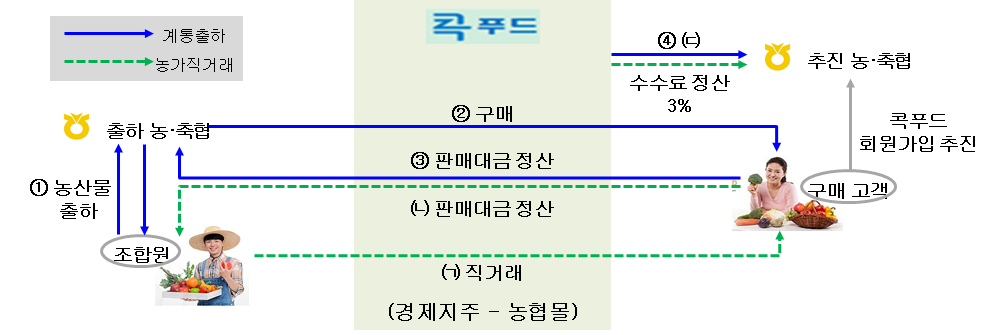 Definition
Route sales
Co-op
Promoting Cusstomers
Direct Deals
Adjust fee
Promoting 
Customers 
to sign in 
Cok-food
Buy
Shipping Co-op
Adjust money
Shipping
Agricultural products
Customer
Adjust money
Co-op 
member
Direct deal
Agri-Business Group
Nonghyup mall
40
Ⅲ. Cok Food – Main Screen
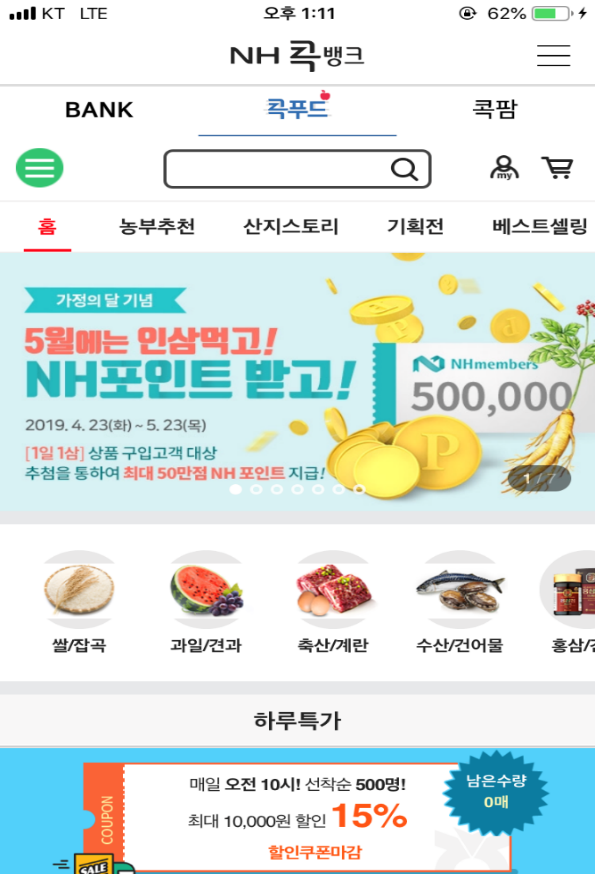 Cok Food Main Menu
Farmer’s choice

Origin story

Special events

Best sellers
41
Ⅲ. Cok Food – Main Service
① Farmer’s Choice
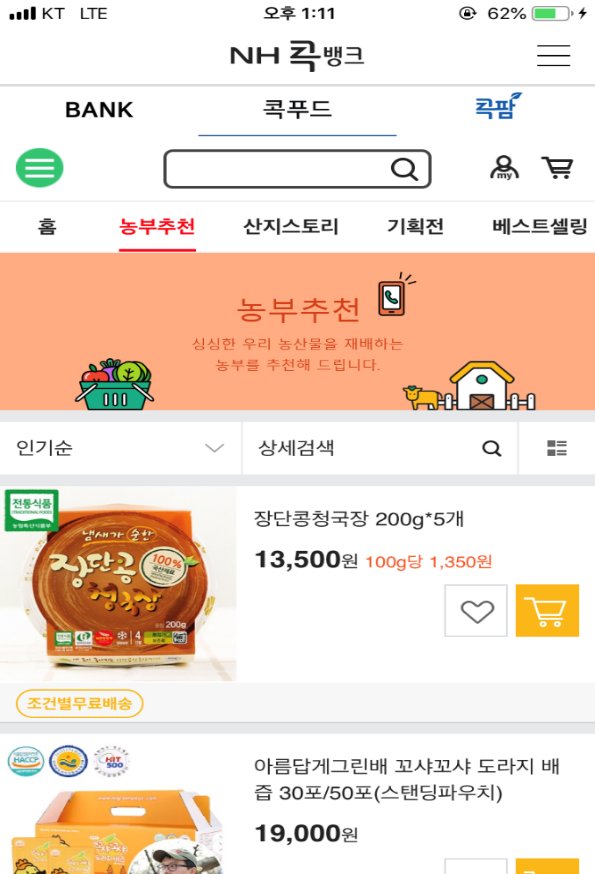 Farmer’s Choice
A direct dealing market 
   where sells the product
   recommended by farmers
   such as‘Farmers and Fishers Company’, ‘The 6th Industry’, ‘Young Farmers’, etc.
42
Ⅲ. Cok Food – Main Service
② Origin Story
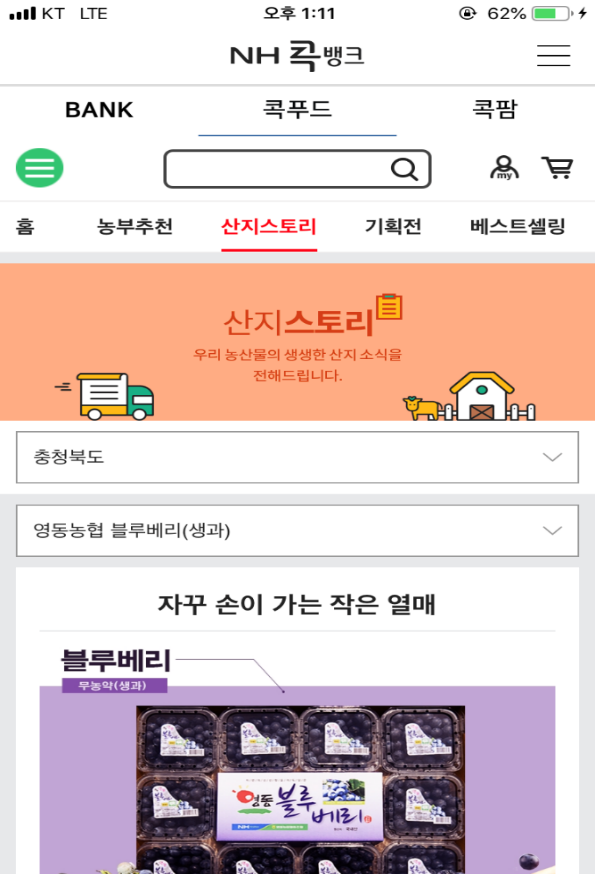 Origin Story
Sells the product under the theme 
   of the origin of the agricultural product     
   raised in Korea
43
Ⅲ. Cok Food – Main Service
③Special Event
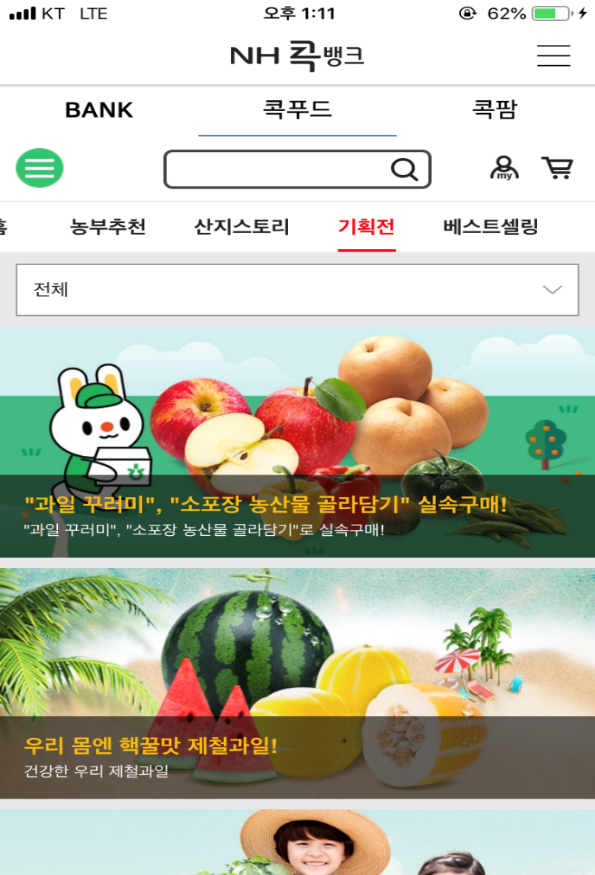 Special Event
A special event composed of the products chosen by merchandiser 
    with a special price and items  

- Special discount
- Seasonal agricultural product
- Local specialties
44
Ⅲ. Cok Food – Main Service
Best Sellers
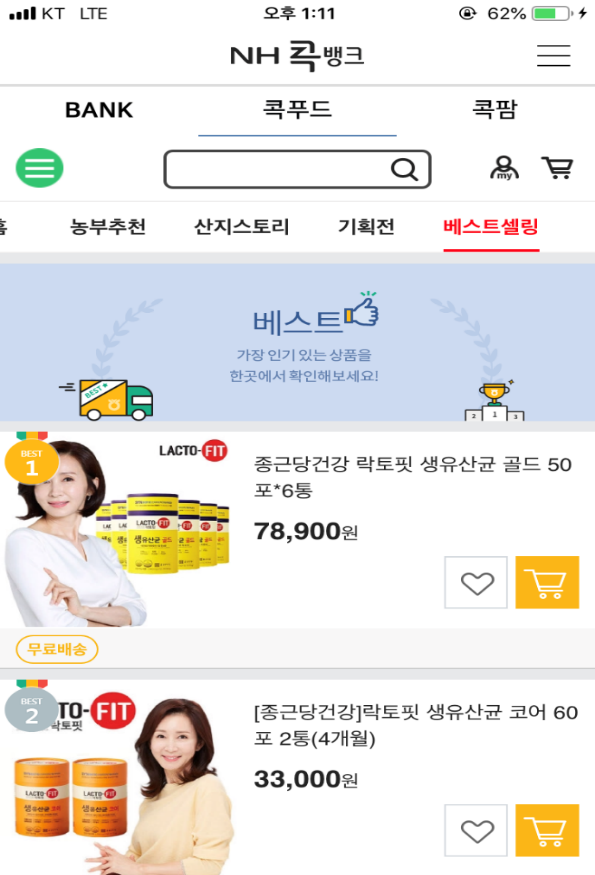 Best Sellers
Presents top 100 items 
   that have been sold most 
   for the past two weeks at Nonghyup Mall
45
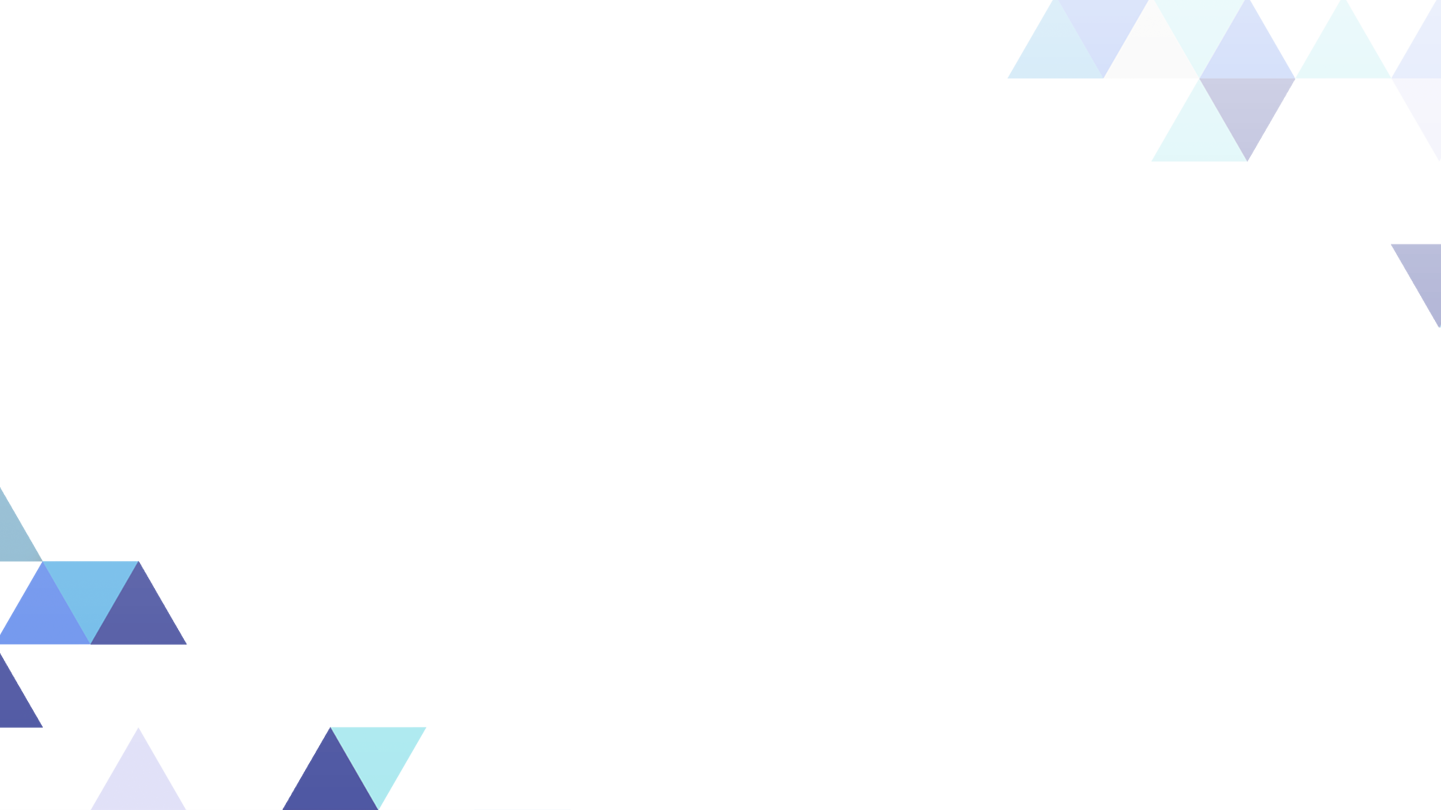 04
Vision
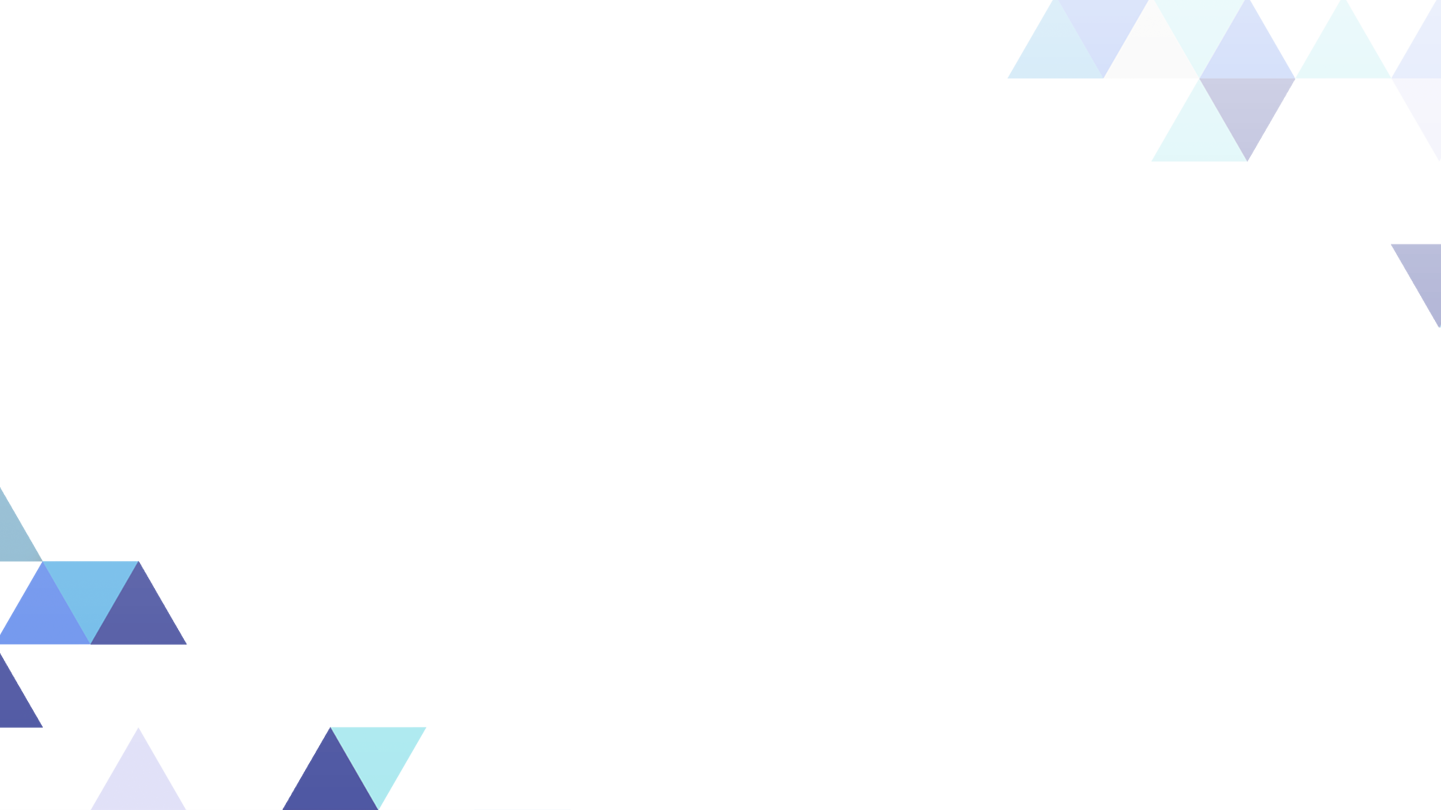 46
Ⅳ. NH Cok Bank - Vision
Vision of NH Cok Bank
Cok Bank
(Finance)
◈ Make a digital bank come true 
  focusing on core financial services 
(Remittance, pay, financial product mall, life finance service)
◈ A portal service offering digital farming technology 
    and farming information 
◈ A platform that links urban and rural areas
Cok Farm
(Information)
◈ A specialized shopping mall 
that sells directly the agricultural product 
(e-Hanro Mart,  e-Local Food)
Cok Food
(Shopping)
Convergence of finance, information and shopping 
Completing the one and only integrated mobile NACF platform  in Korea
47
Question
&
Answer
48
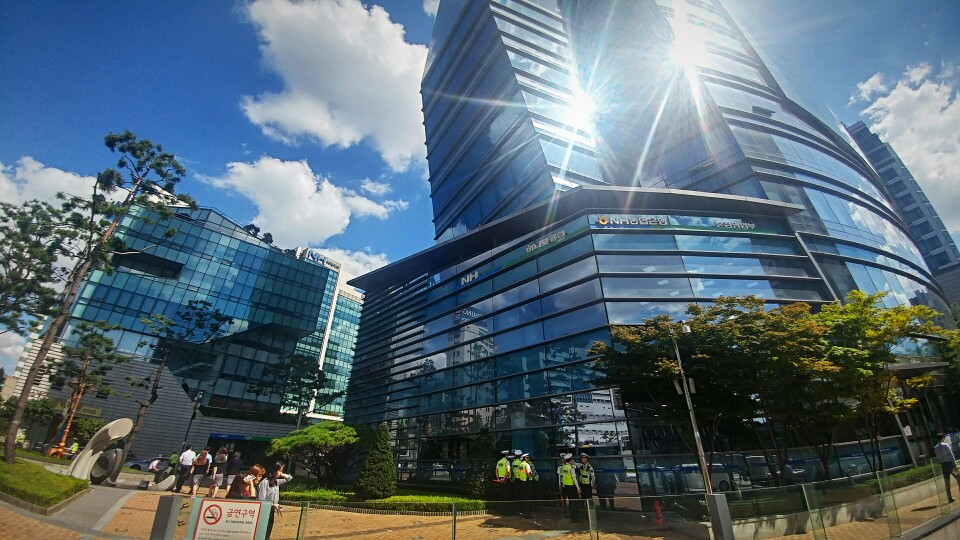 Thank you!
심 National Agricultural Cooperative Federation
49